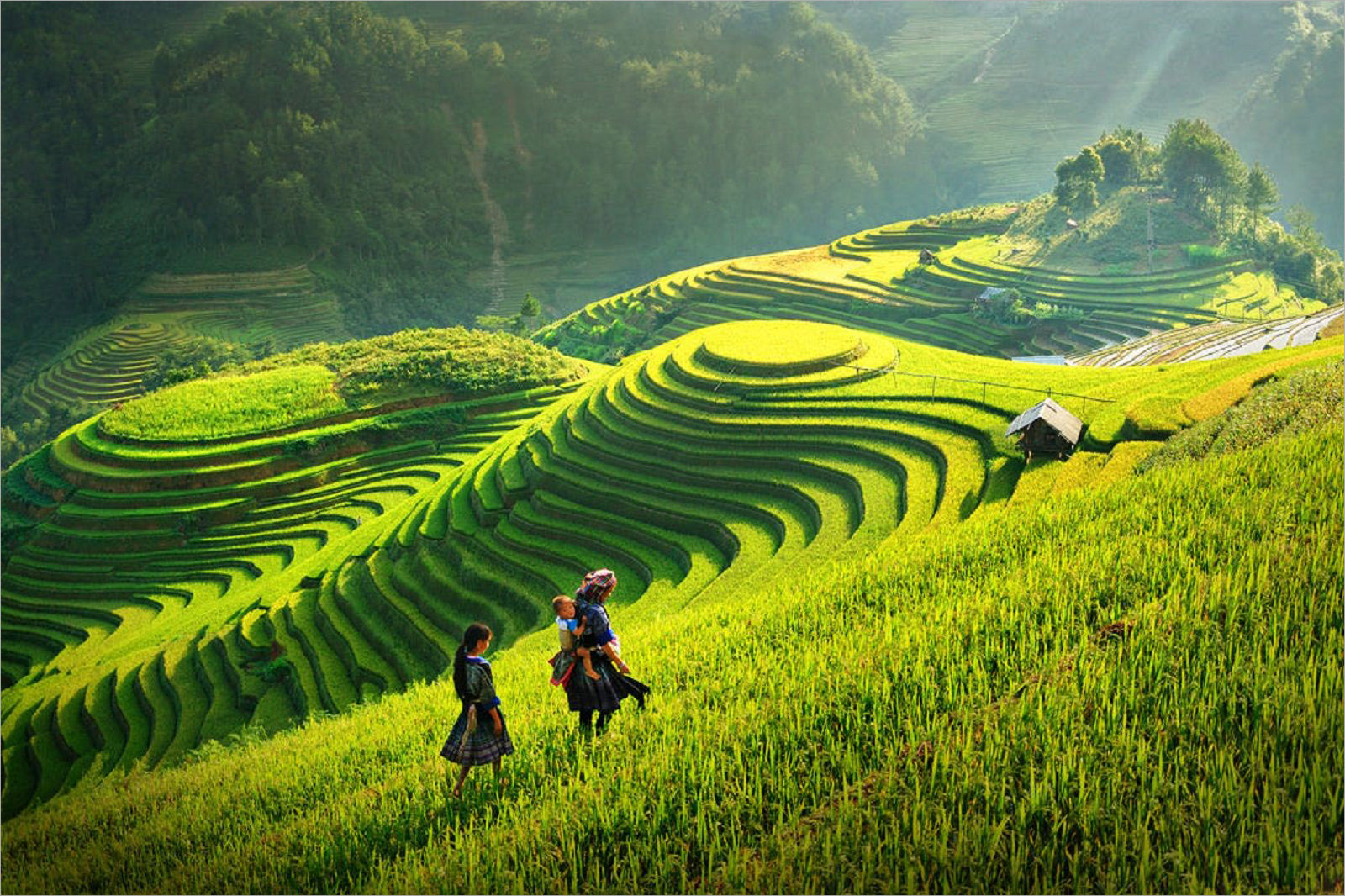 CHỦ ĐỀ 5GIAI ĐIỆU QUÊ HƯƠNG
Hier beginnt deine Präsentation
TIẾT 20
ĐỌC NHẠC: BÀI ĐỌC NHẠC SỐ 3
ÔN BÀI HÁT: MƯA RƠI
NỘI DUNG 1
ĐỌC NHẠC: BÀI ĐỌC NHẠC SỐ 3
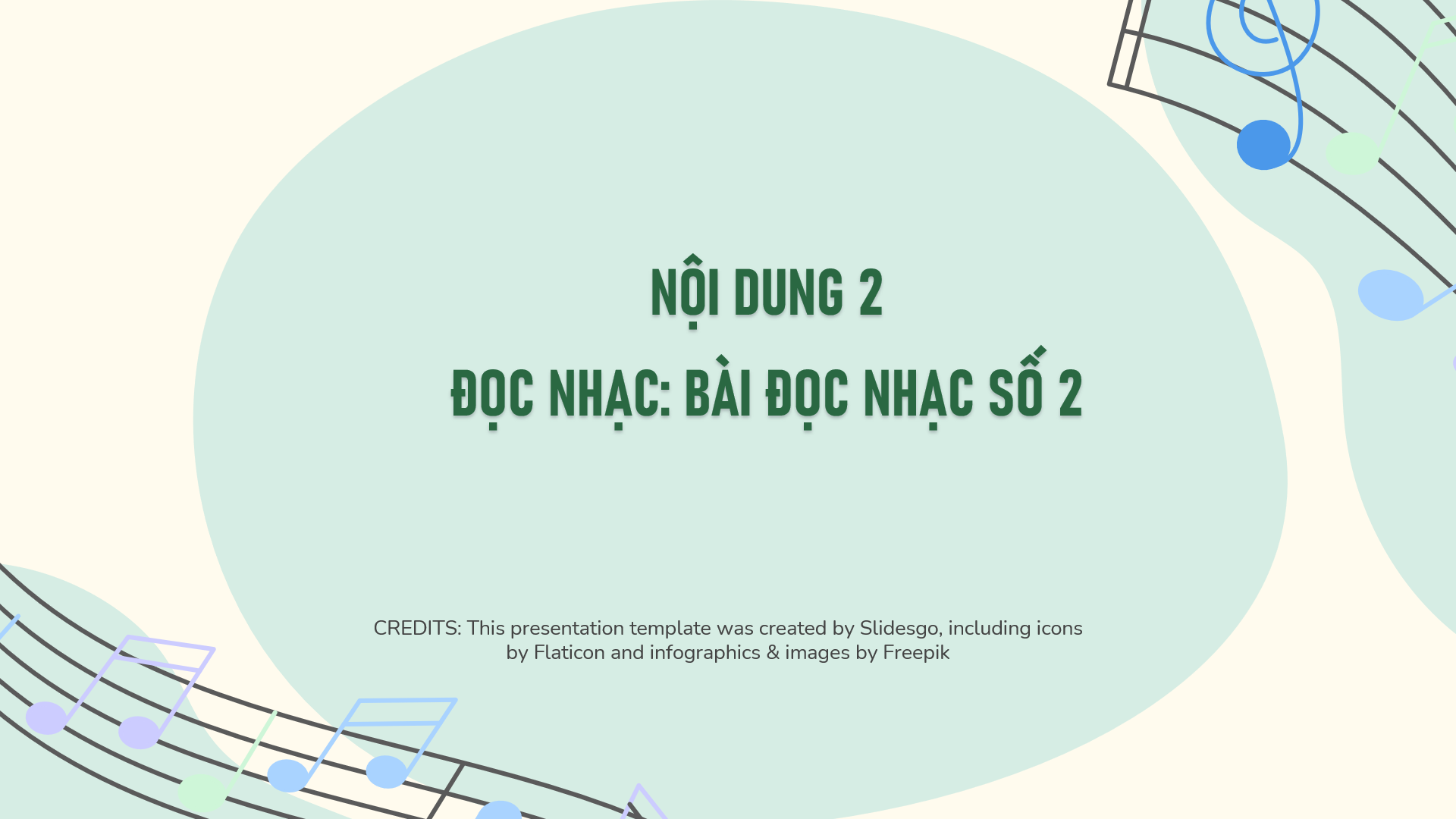 HÌNH THÀNH KIẾN THỨC MỚI
Bài đọc nhạc số 3
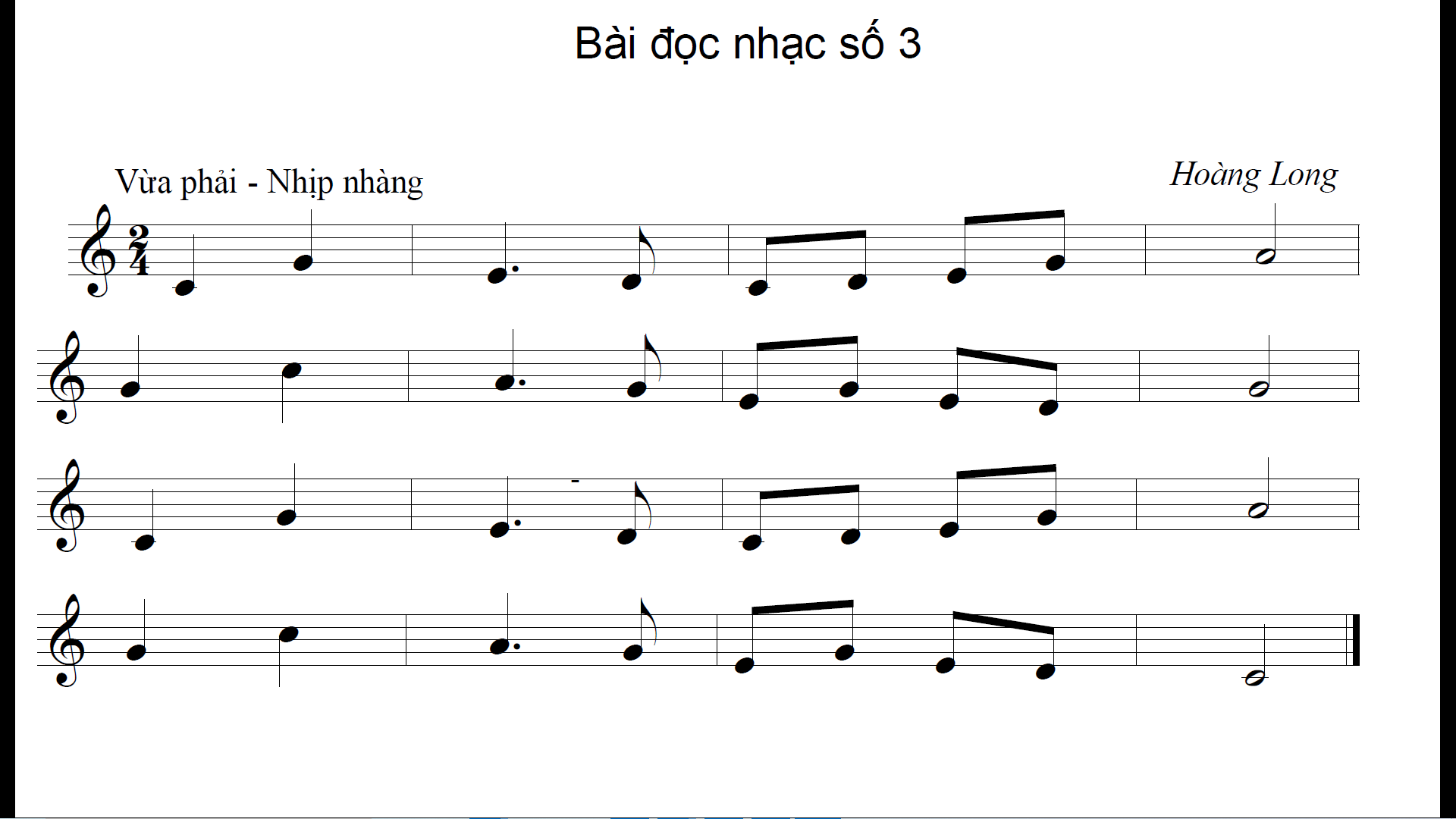 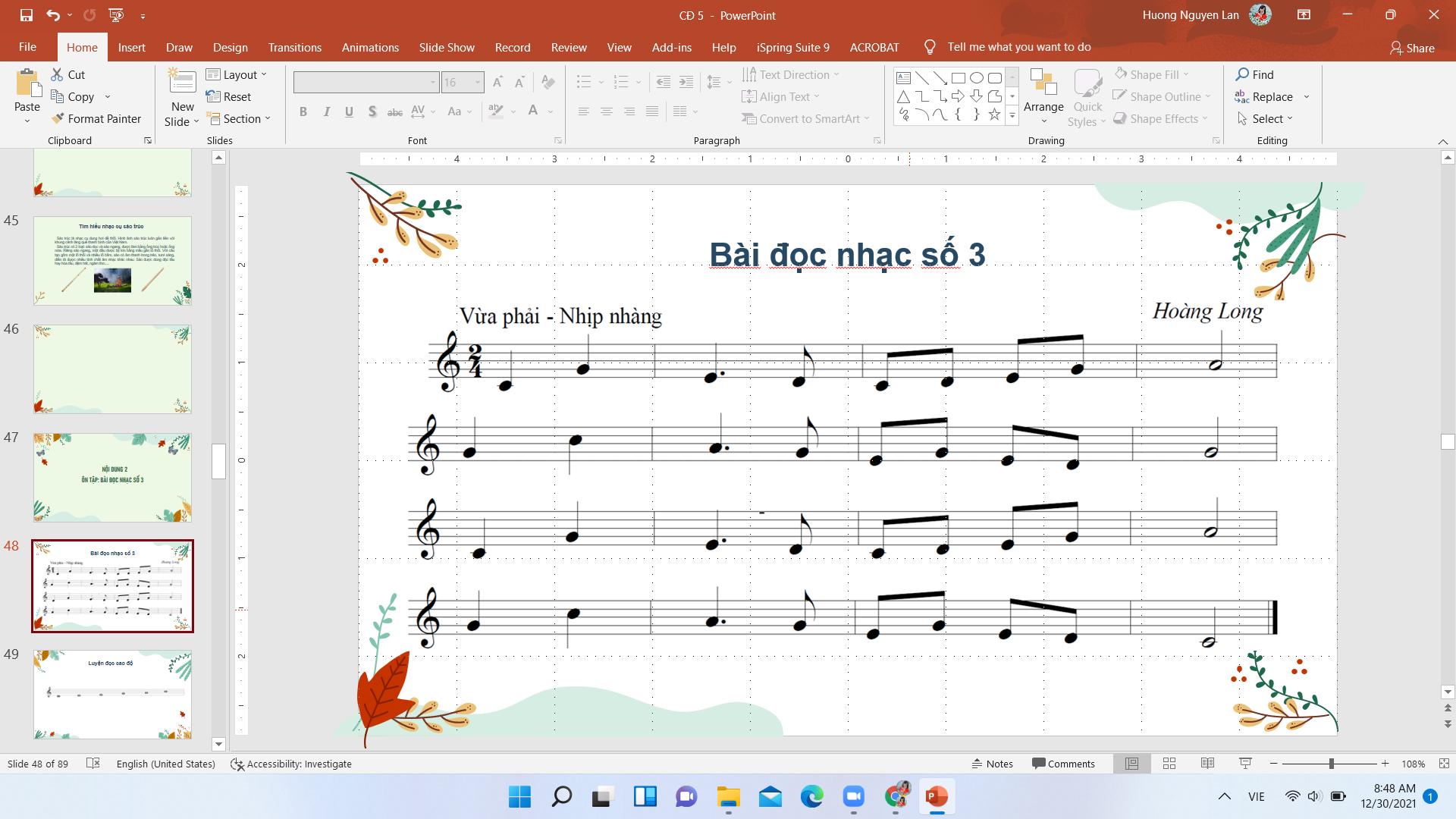 Tìm hiểu bài đọc nhạc
- Bài đọc nhạc được viết ở nhịp gì? Chia làm mấy nét nhạc?
Nêu những cao độ và hình nốt có trong bài?
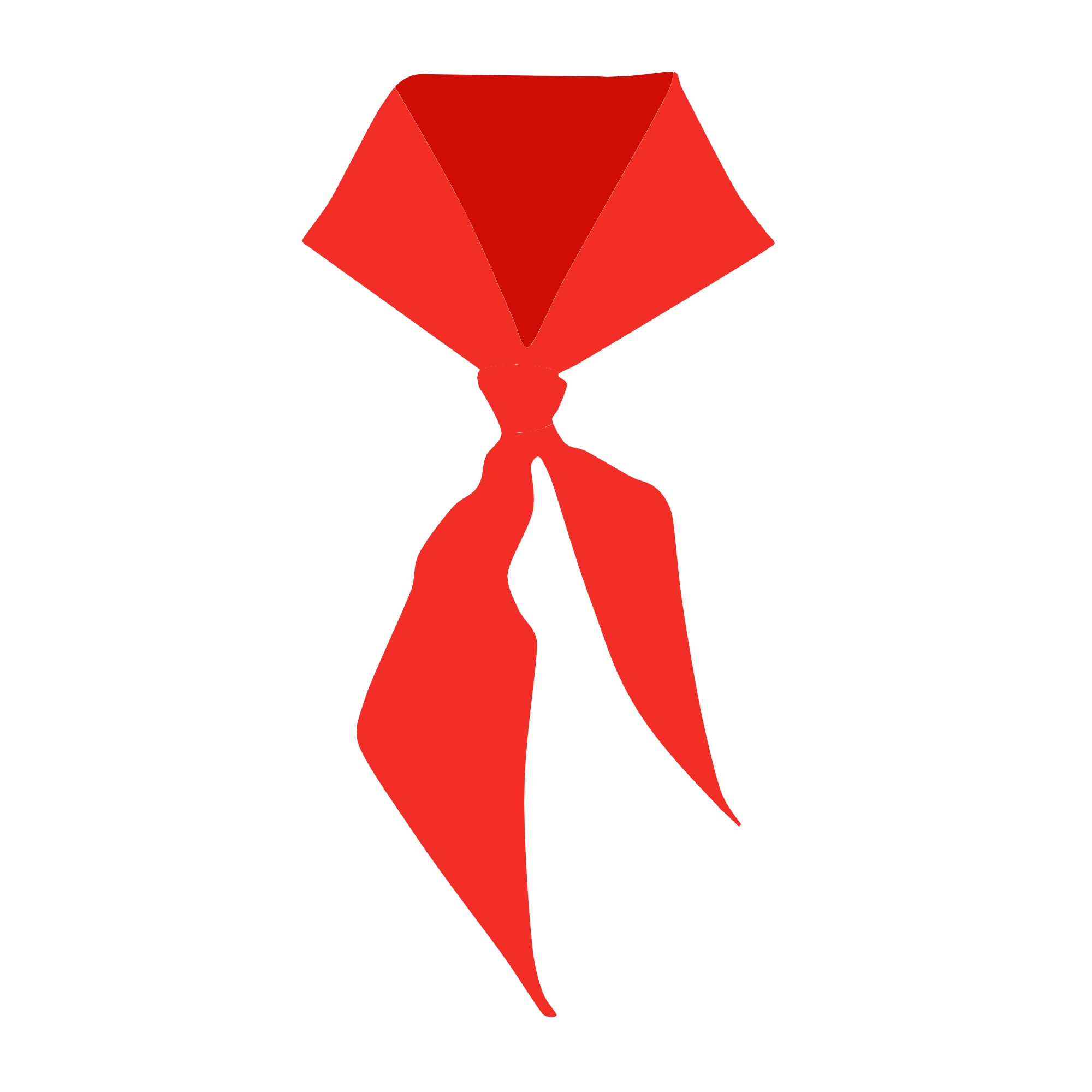 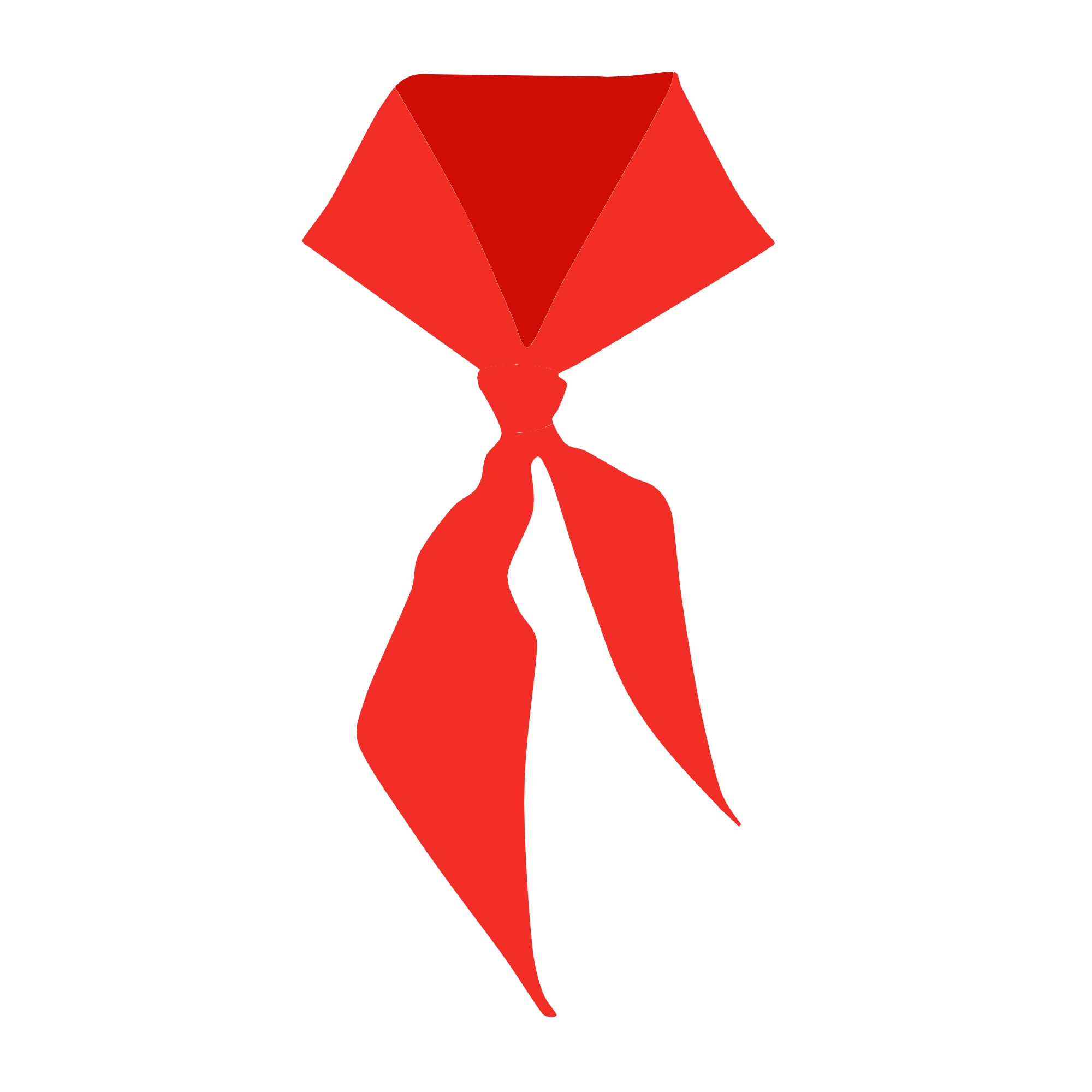 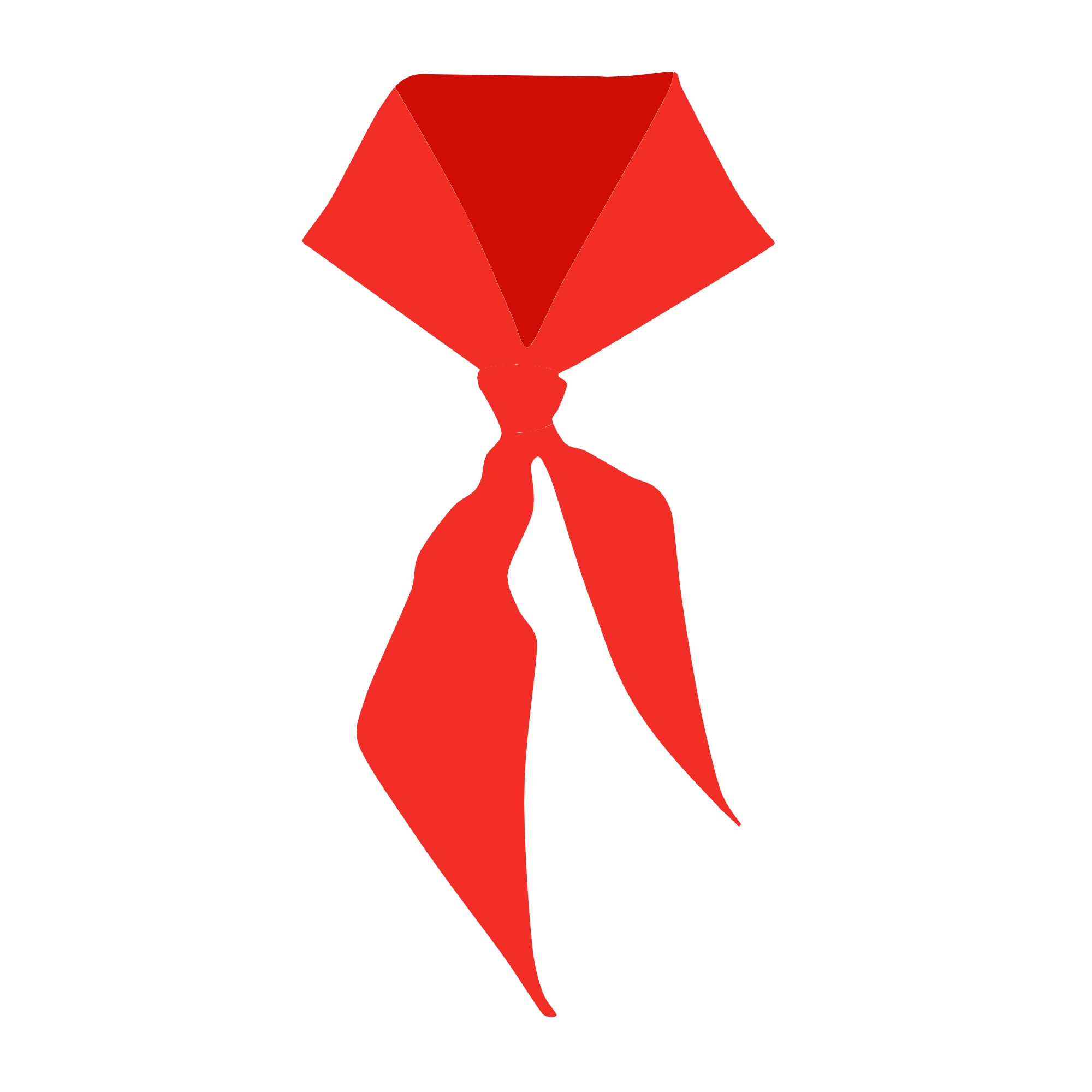 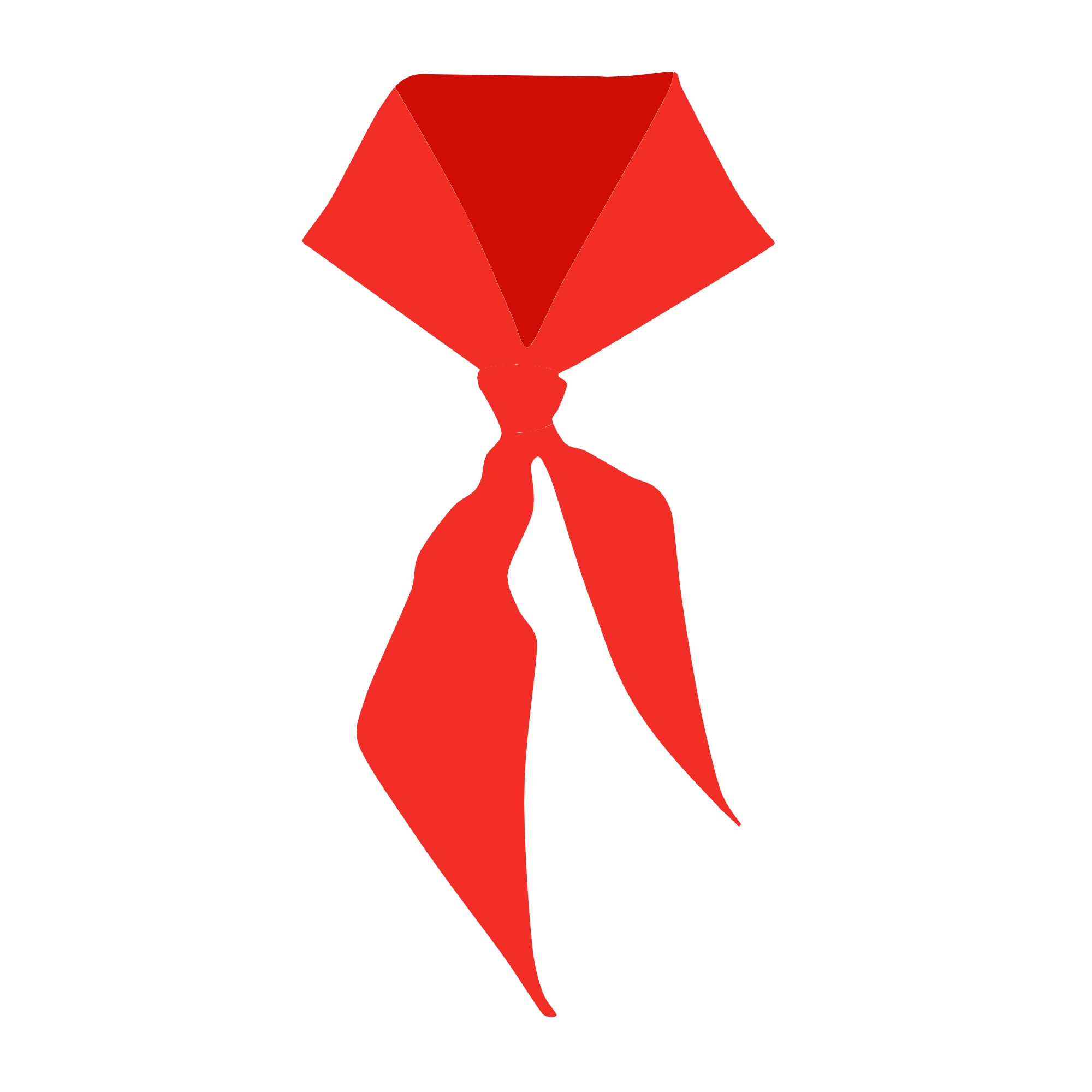 - Bài đọc nhạc viết ở nhịp 2/4. Chia làm 4 nét nhạc.
Gồm những cao độ: đồ, rê, mi, son, la; 
Hình nốt: trắng, đen, đen chấm dôi, móc đơn.
Bài đọc nhạc số 3
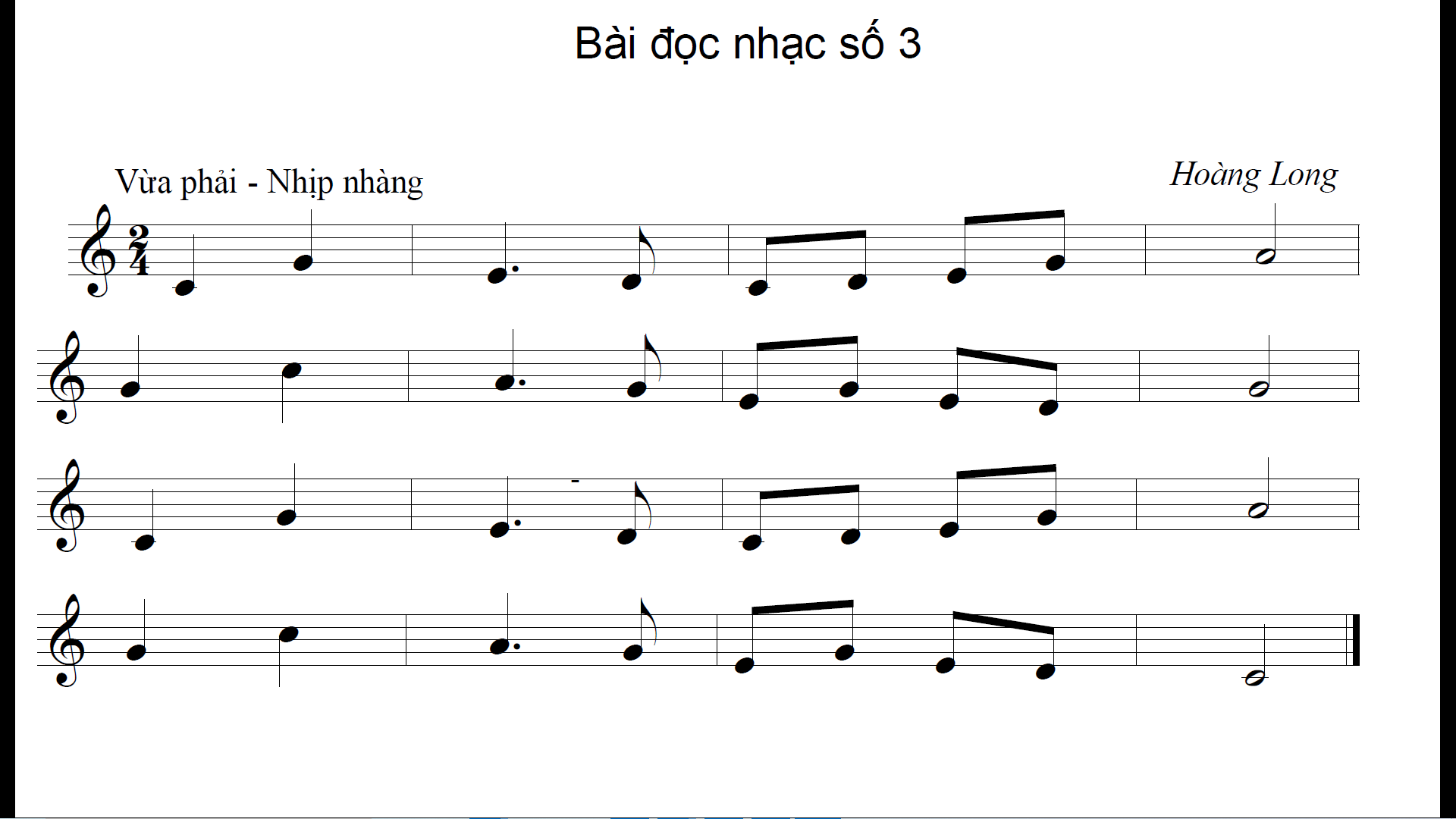 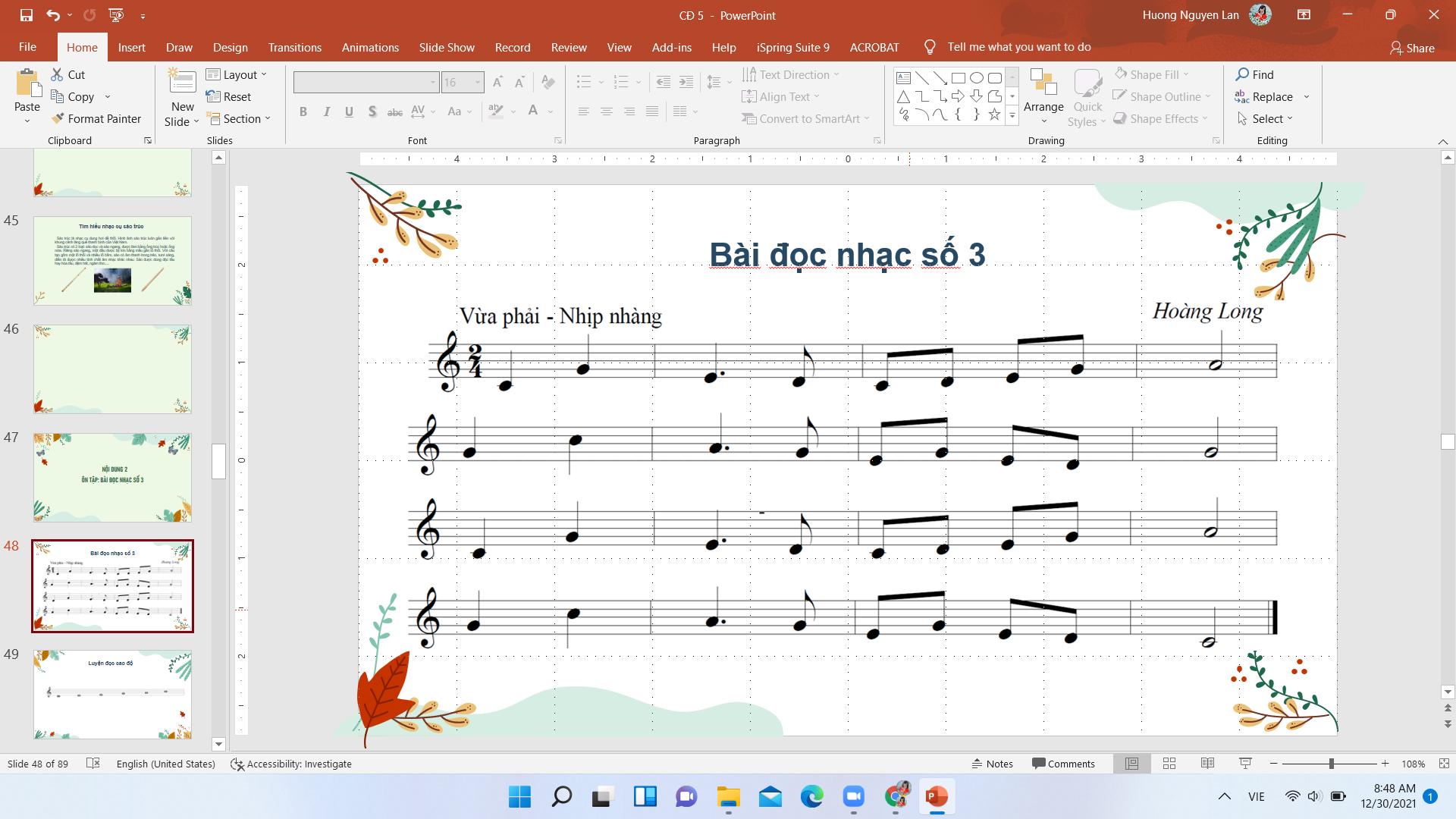 Tìm hiểu bài đọc nhạc
- Bài đọc nhạc được viết ở nhịp gì? Chia làm mấy nét nhạc?
Nêu những cao độ và hình nốt có trong bài?
- Bài đọc nhạc viết ở nhịp 2/4. Chia làm 4 nét nhạc.
Gồm những cao độ: đồ, rê, mi, son, la; 
Hình nốt: trắng, đen, đen chấm dôi, móc đơn.
Luyện đọc cao độ
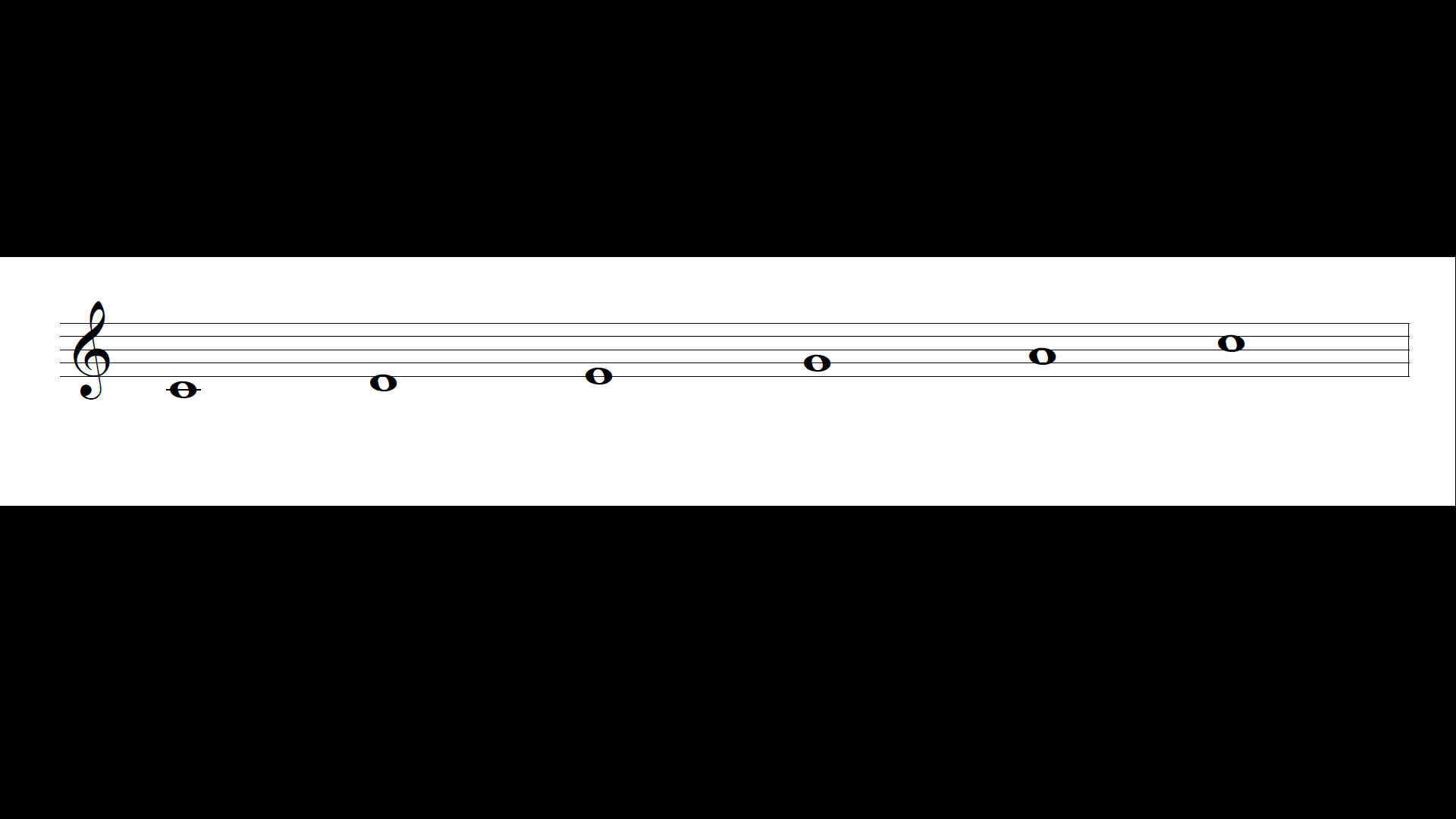 Luyện tập tiết tấu
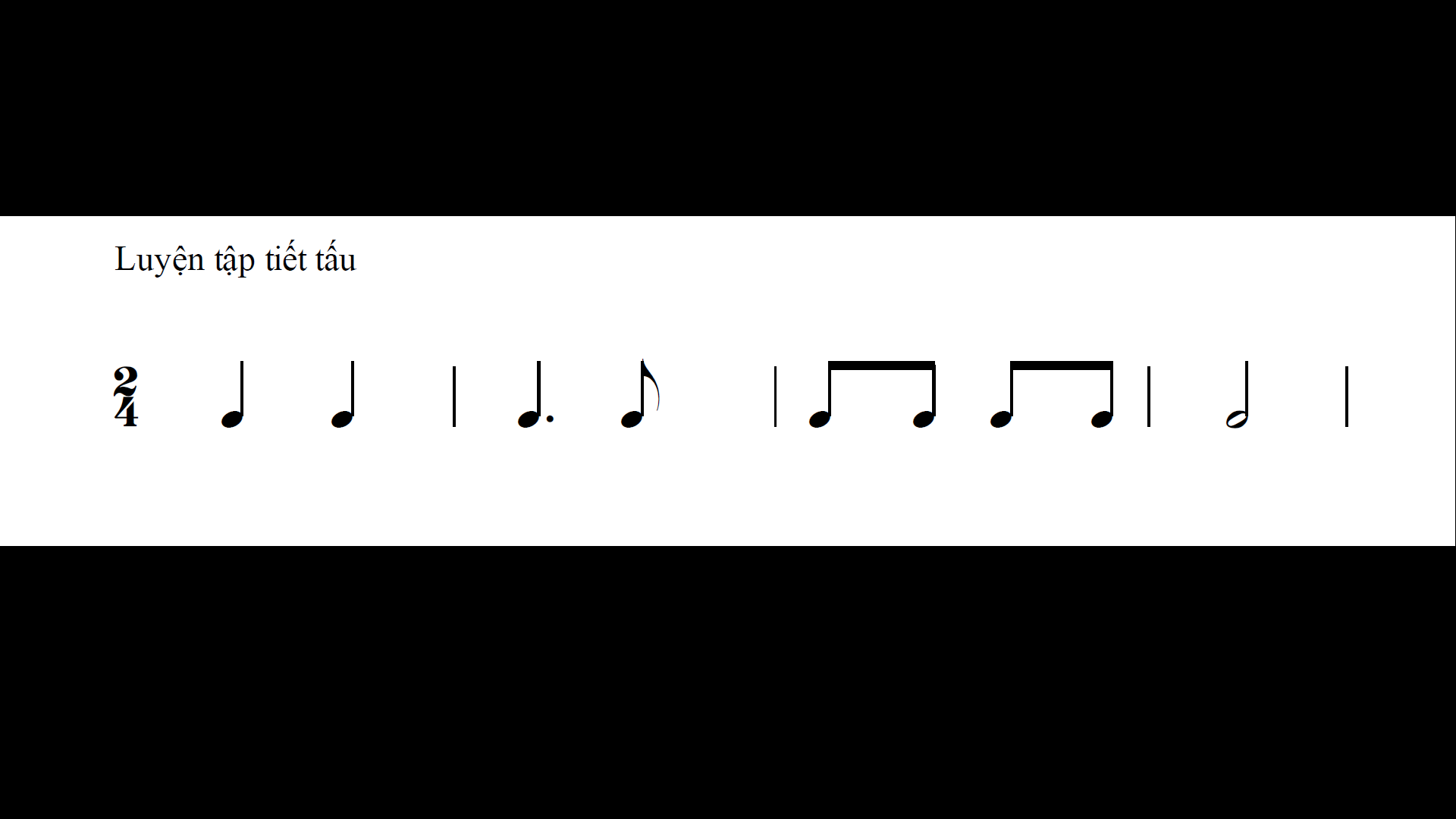 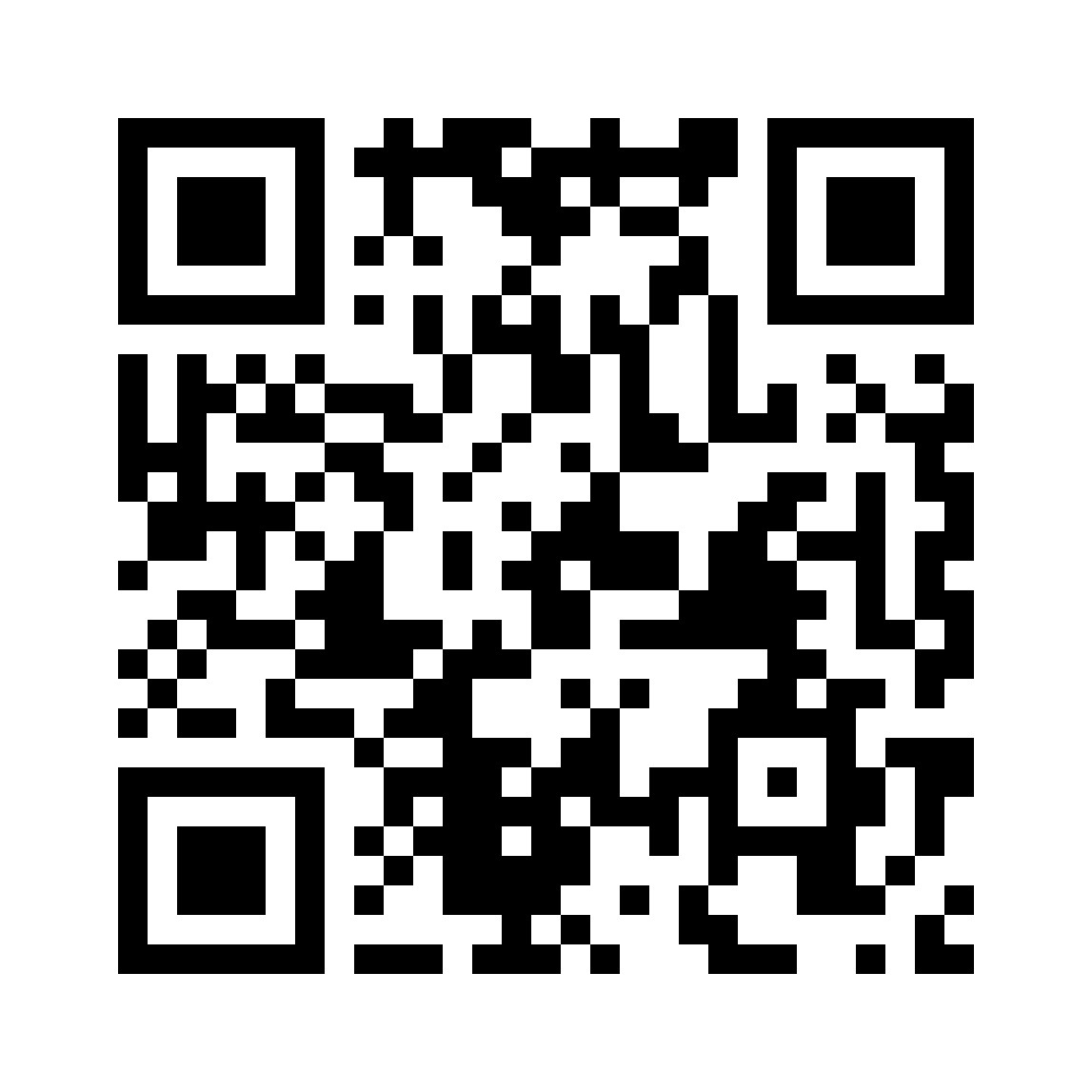 https://youtu.be/sN0fo5VcKTI
Luyện đọc cao độ
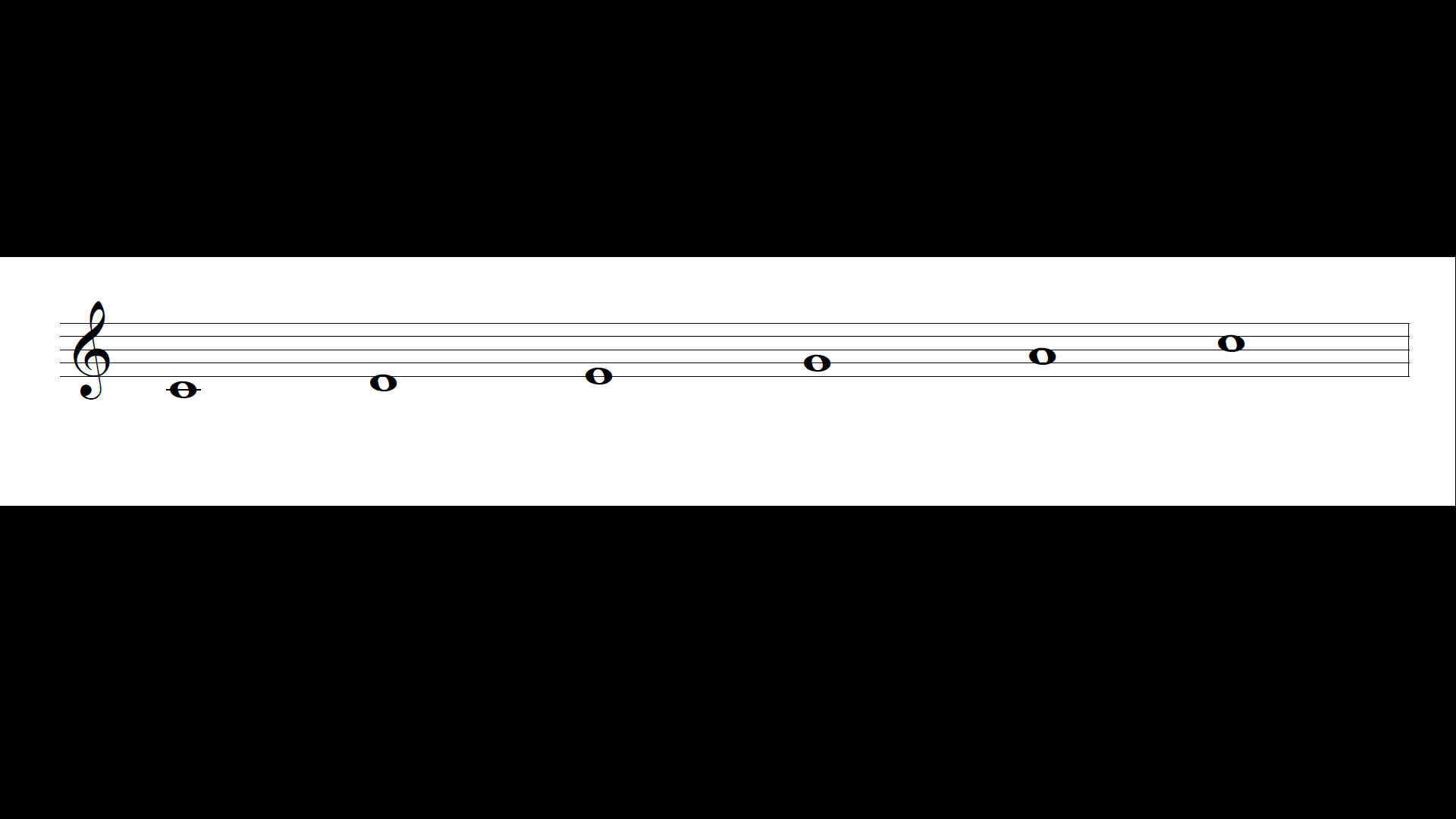 Luyện tập tiết tấu
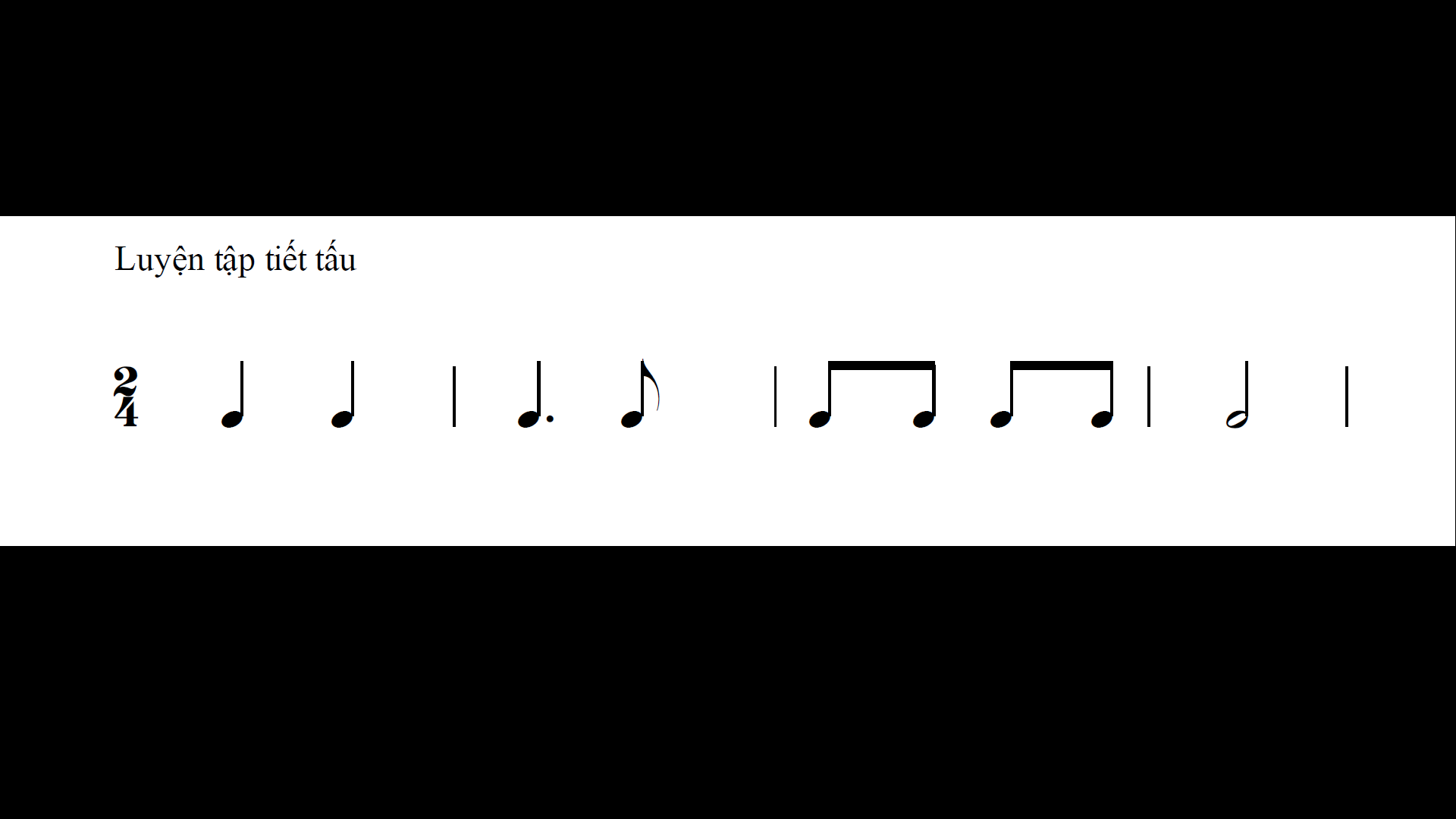 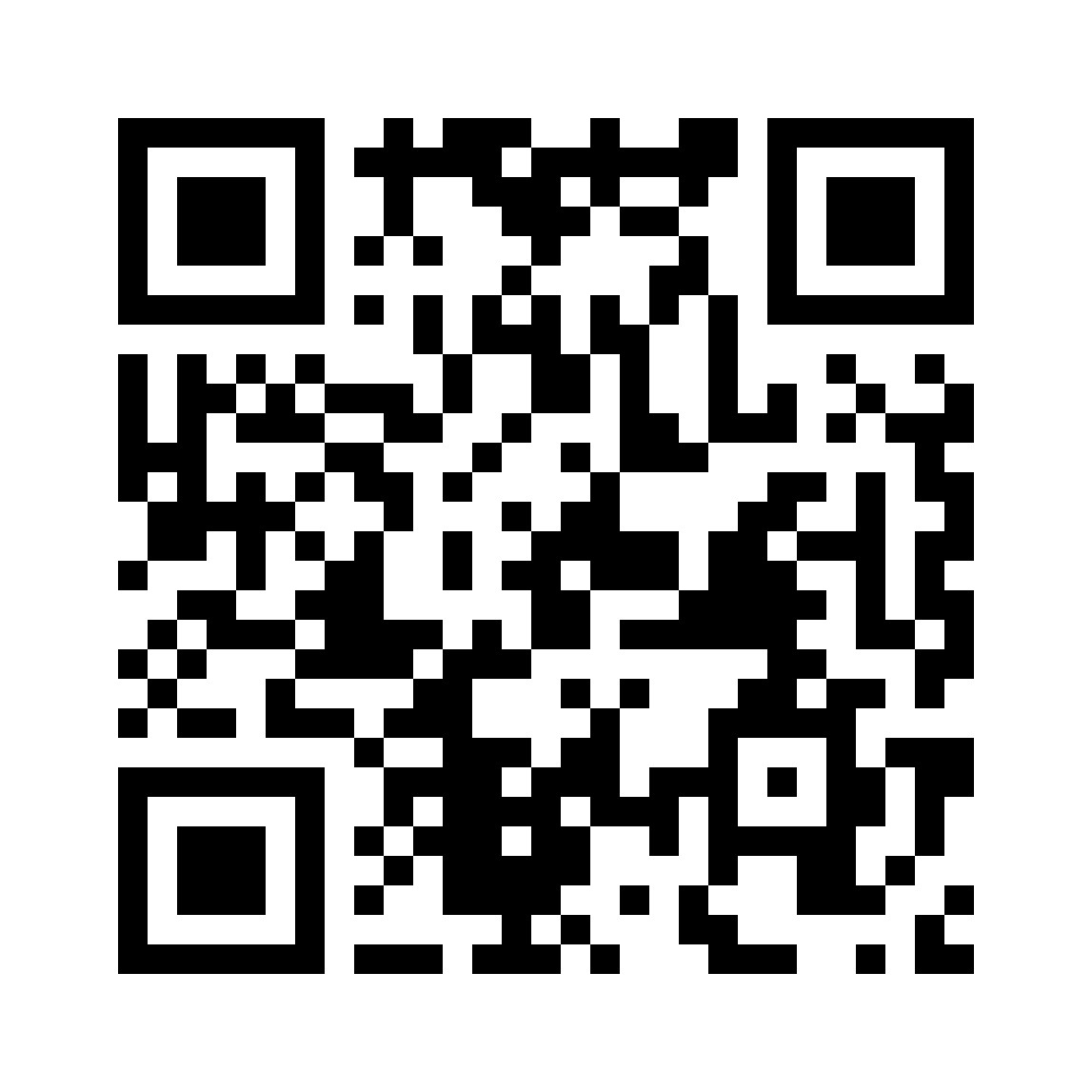 https://youtu.be/sN0fo5VcKTI
Đọc từng nét nhạc
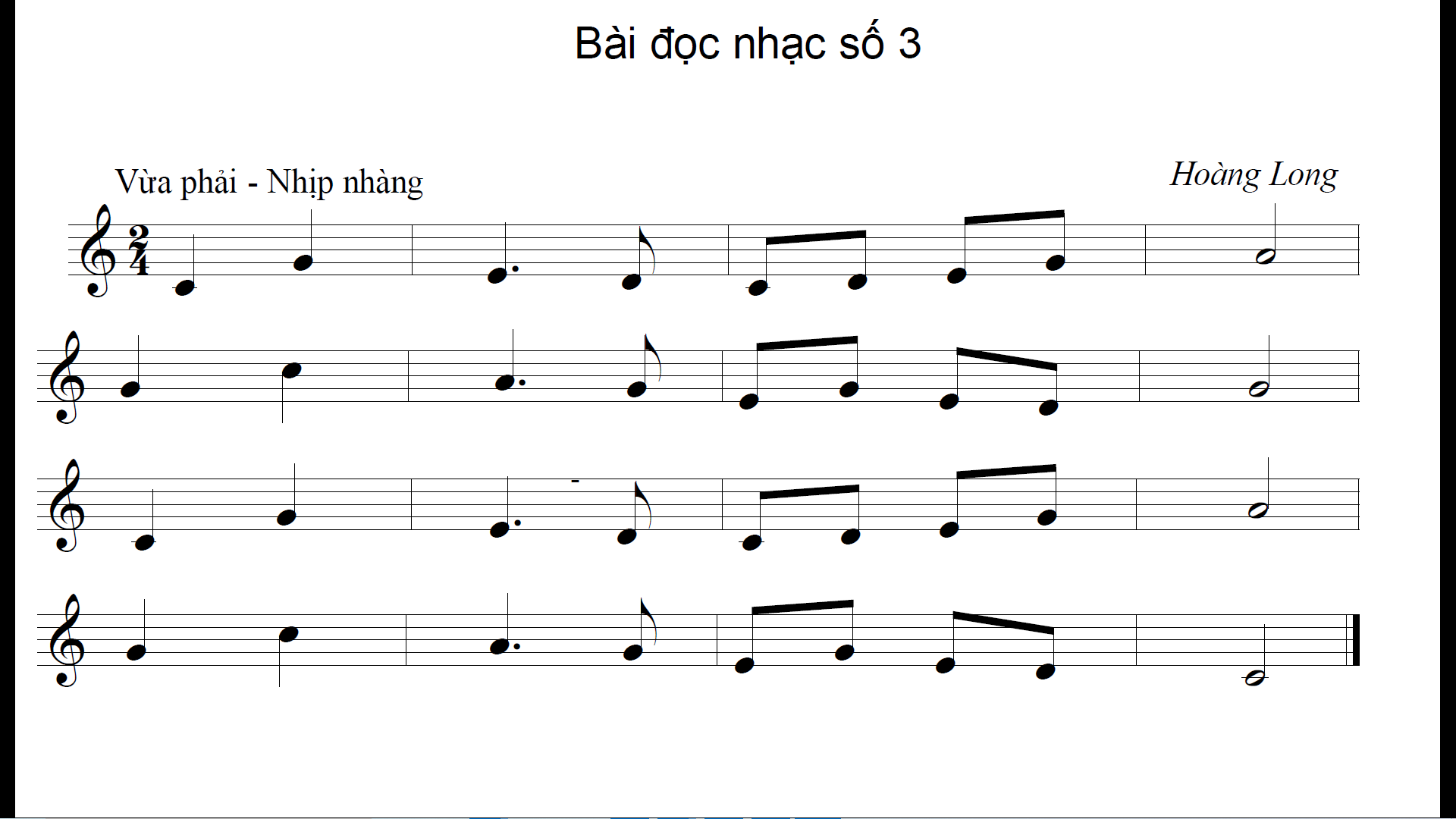 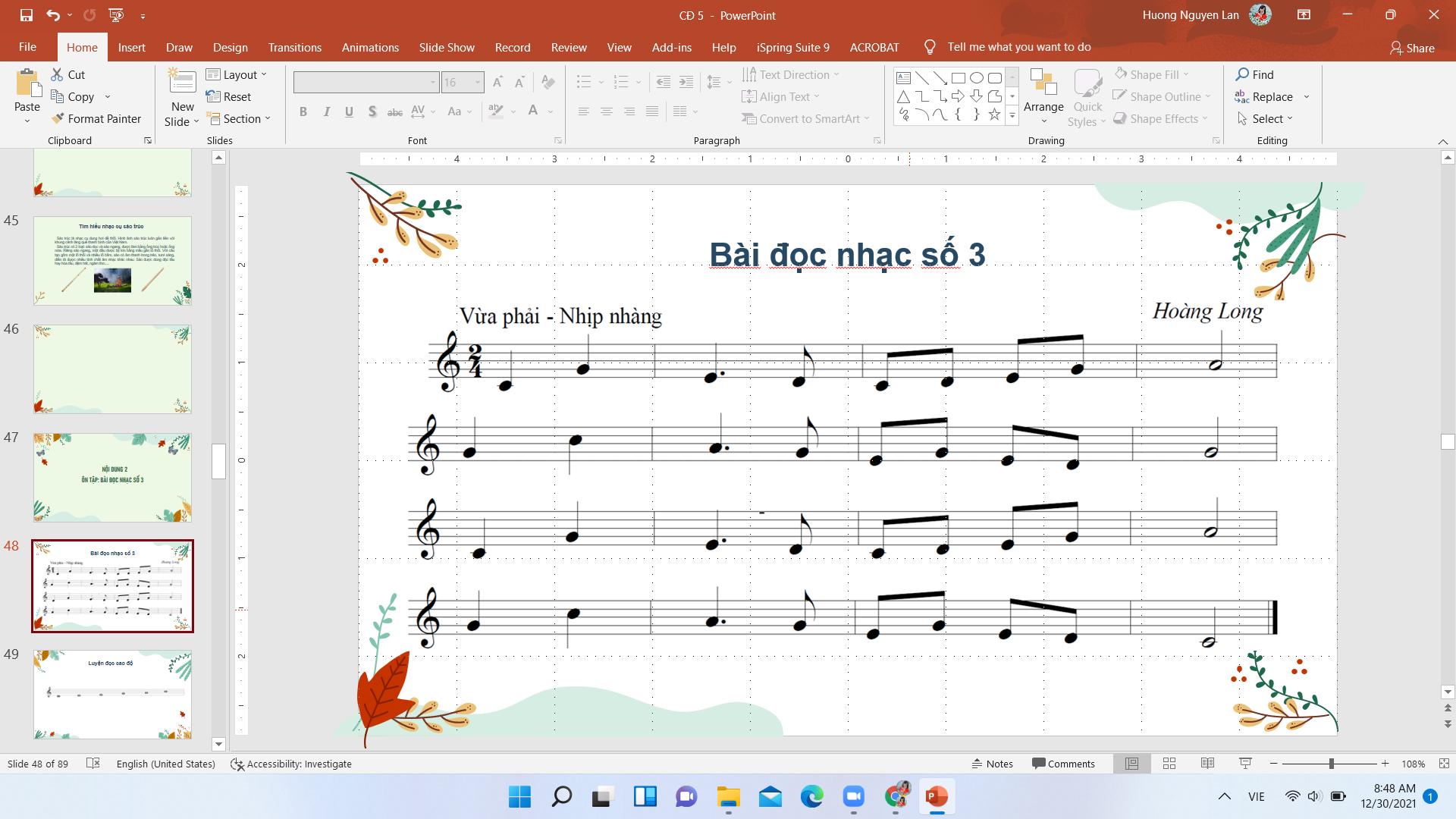 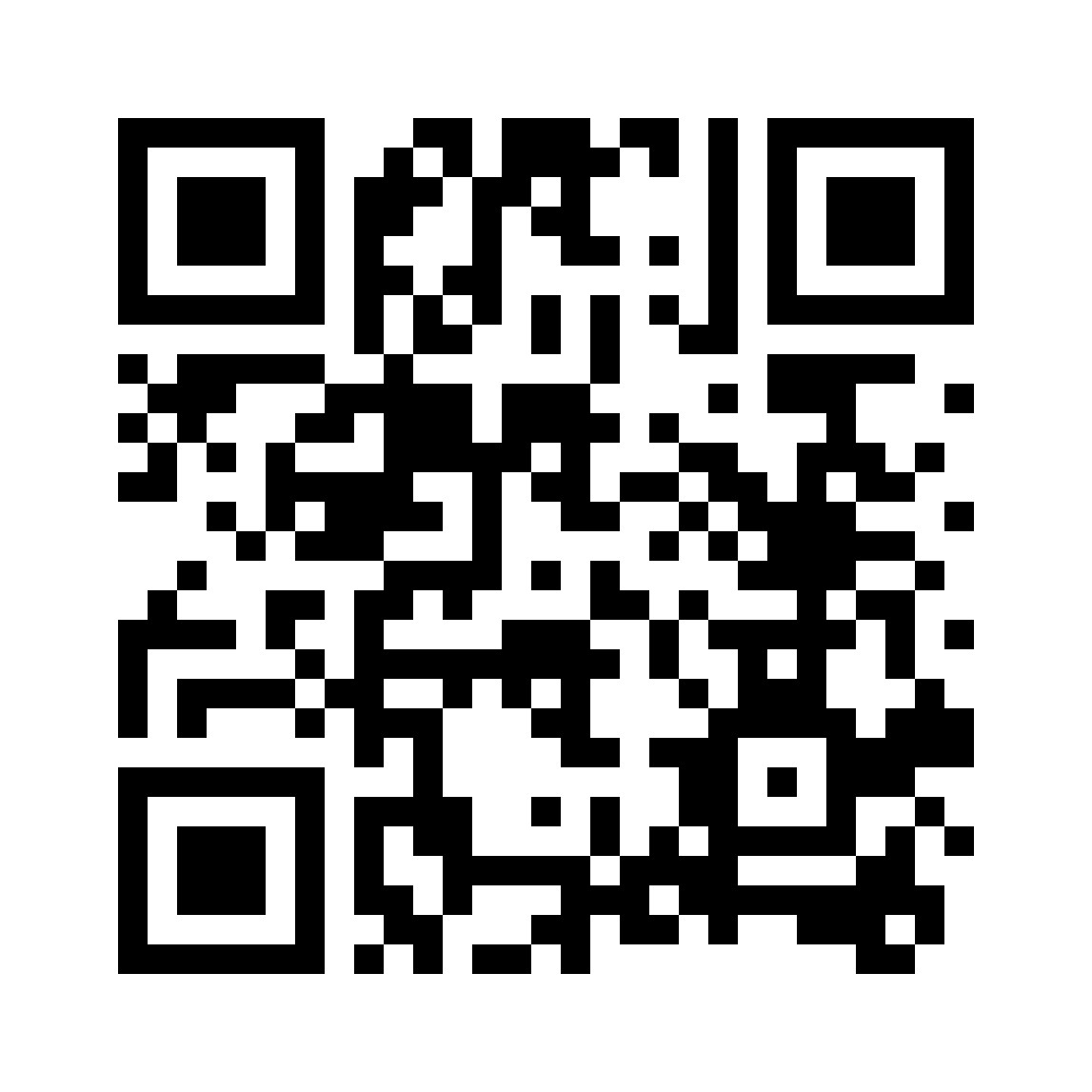 https://youtu.be/rI6GUIEQ1aE
Đọc từng nét nhạc
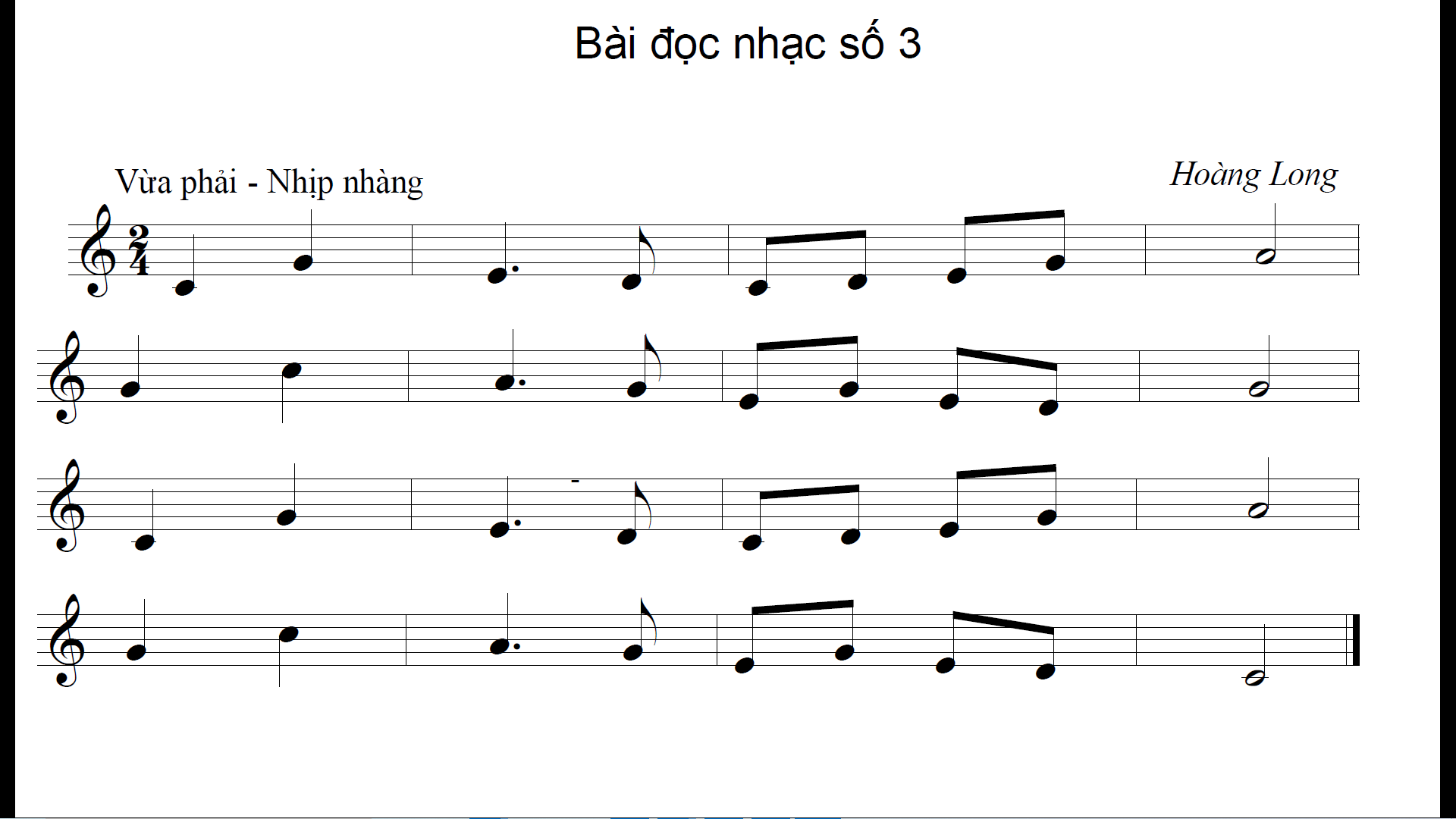 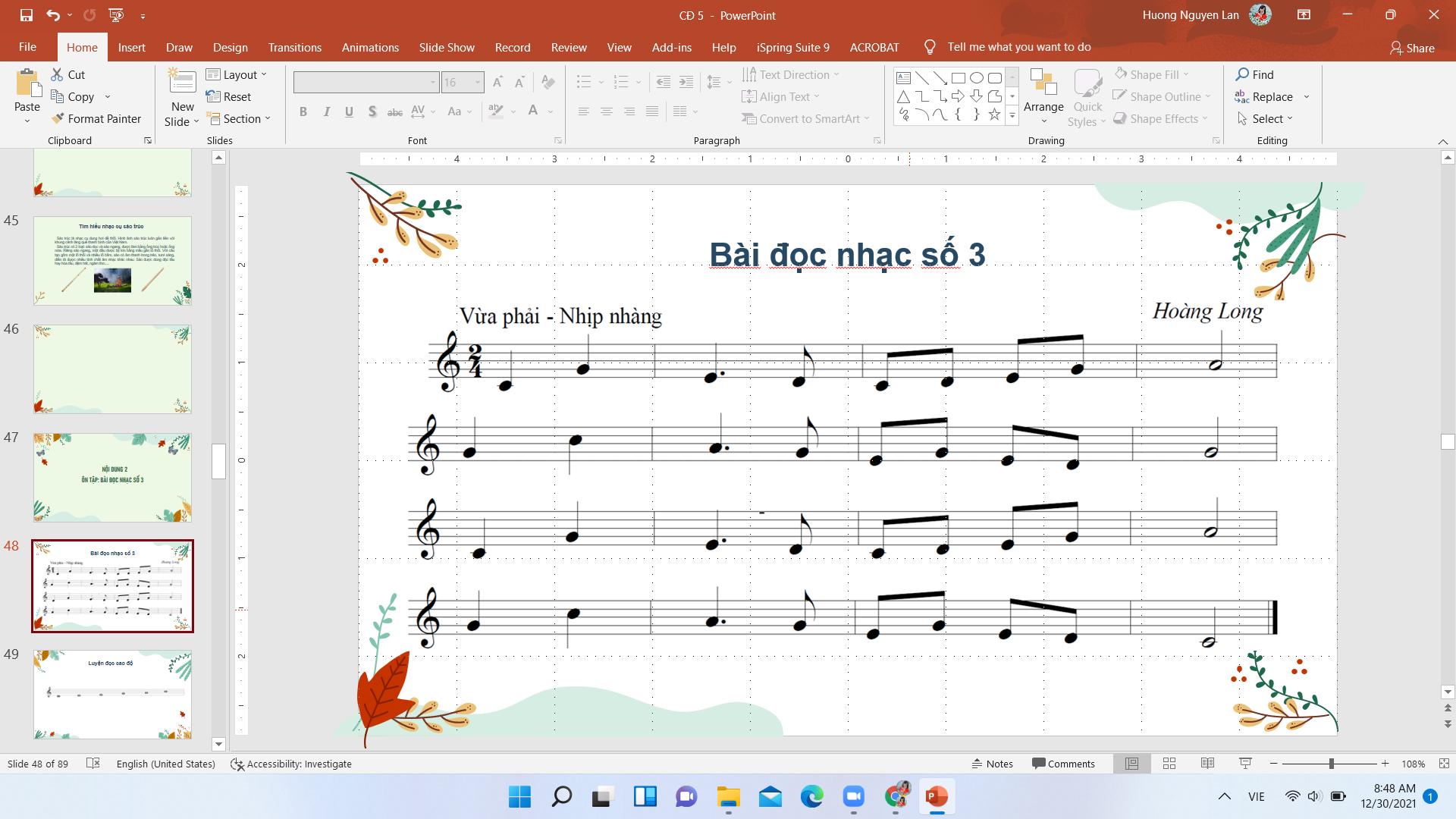 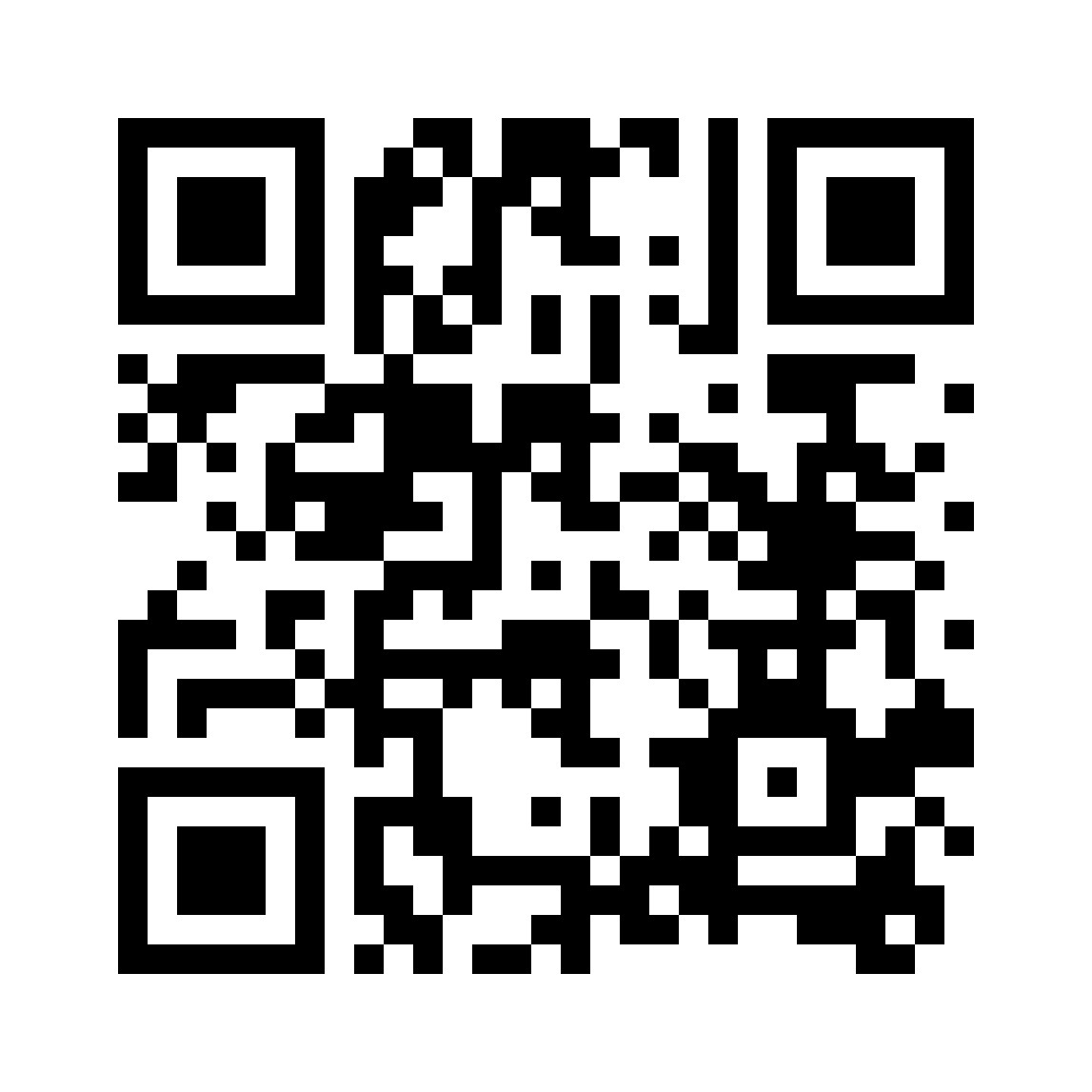 https://youtu.be/rI6GUIEQ1aE
LUYỆN TẬP
Luyện tập theo các hình thức
-  Đọc nhạc kết hợp gõ đệm theo phách.
-  Đọc nhạc kết hợp đánh nhịp 2/4.
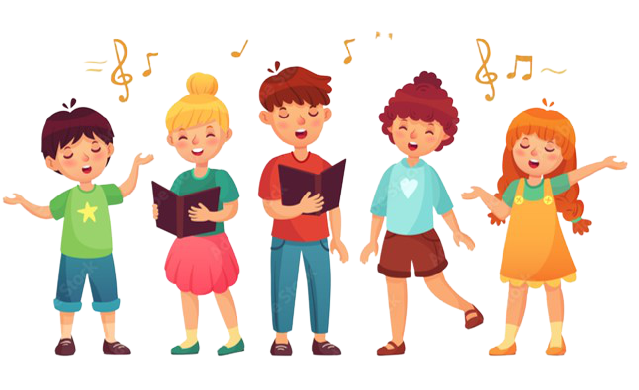 Đọc nhạc kết hợp gõ đệm theo phách
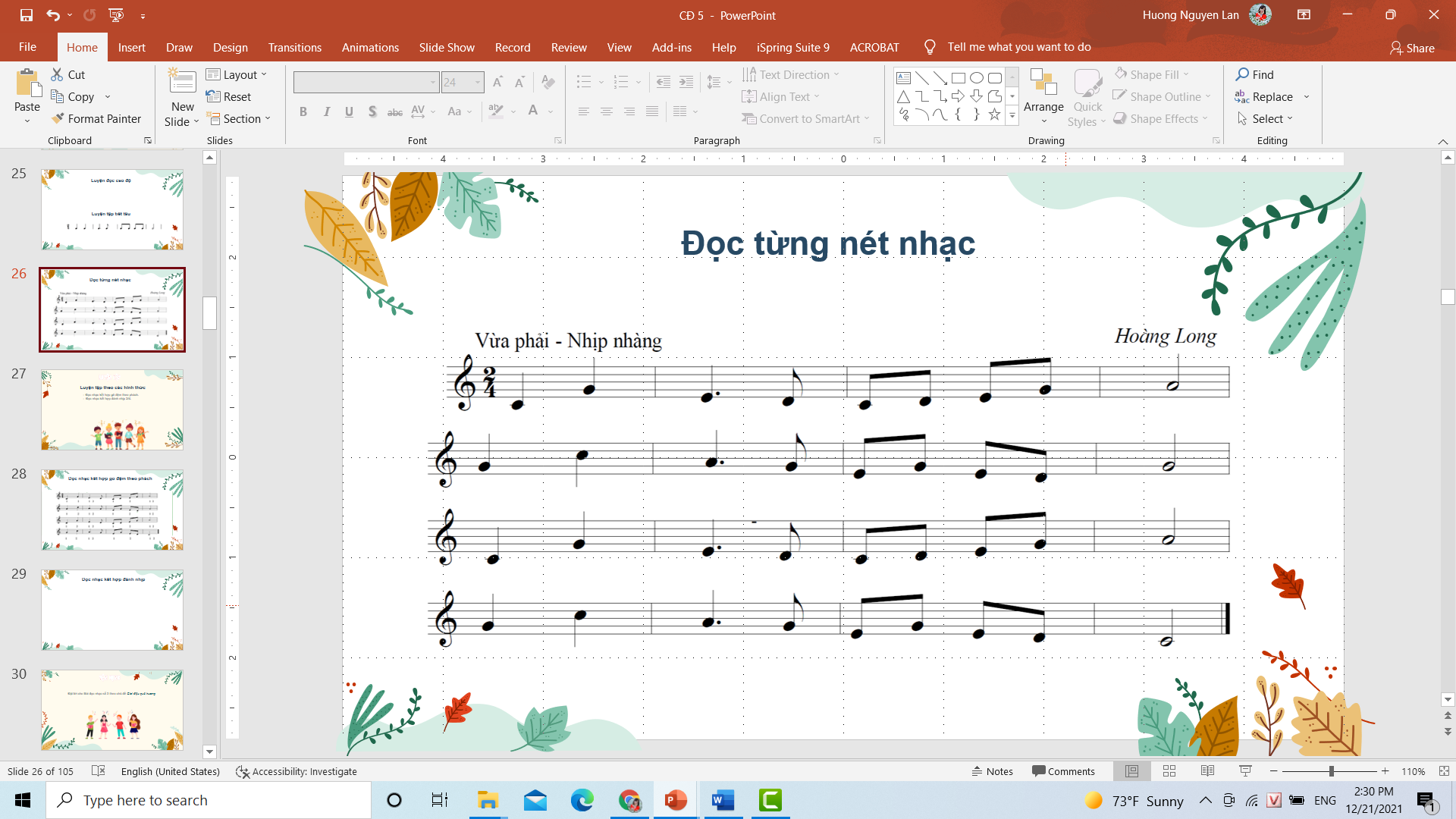 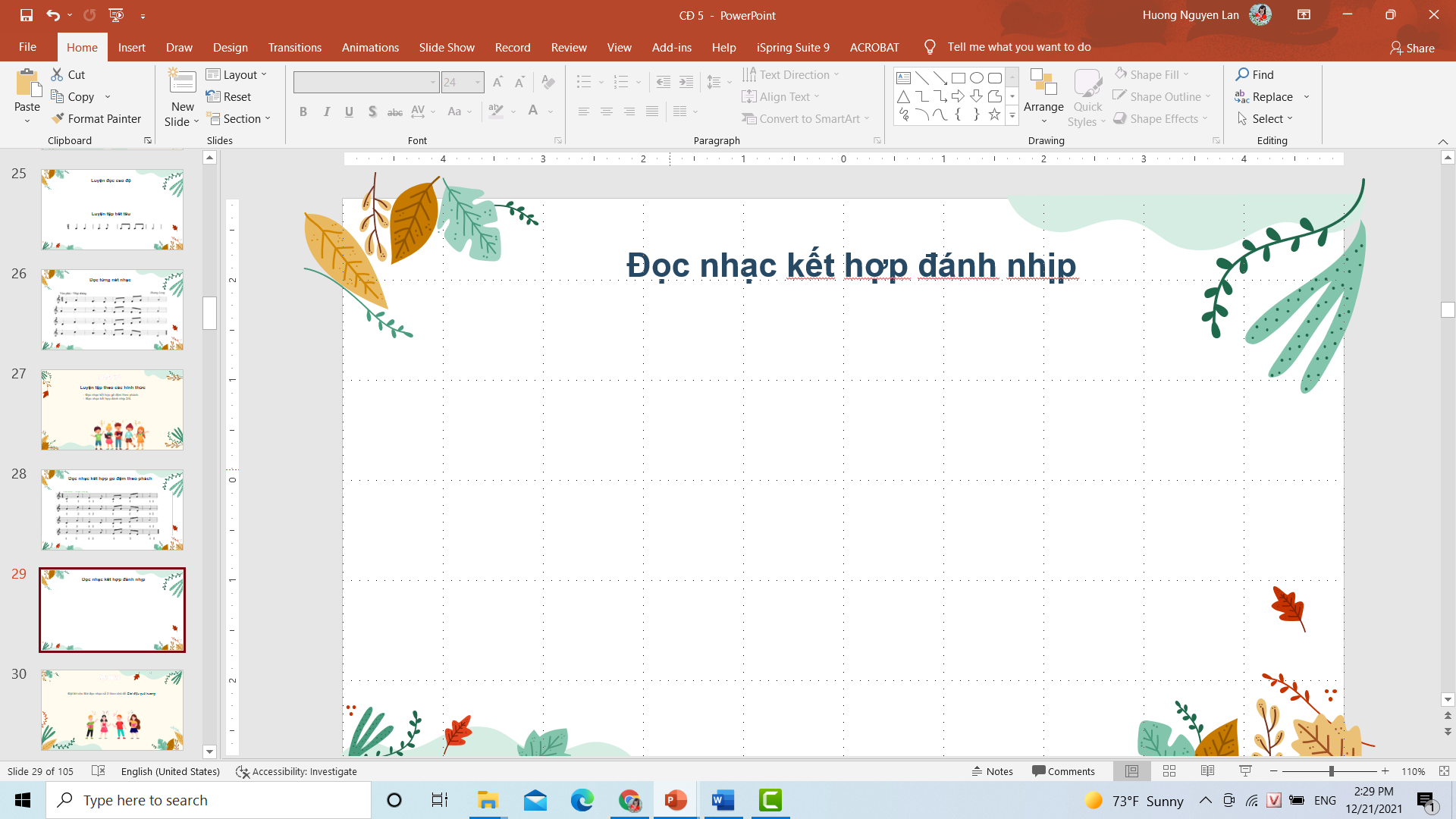 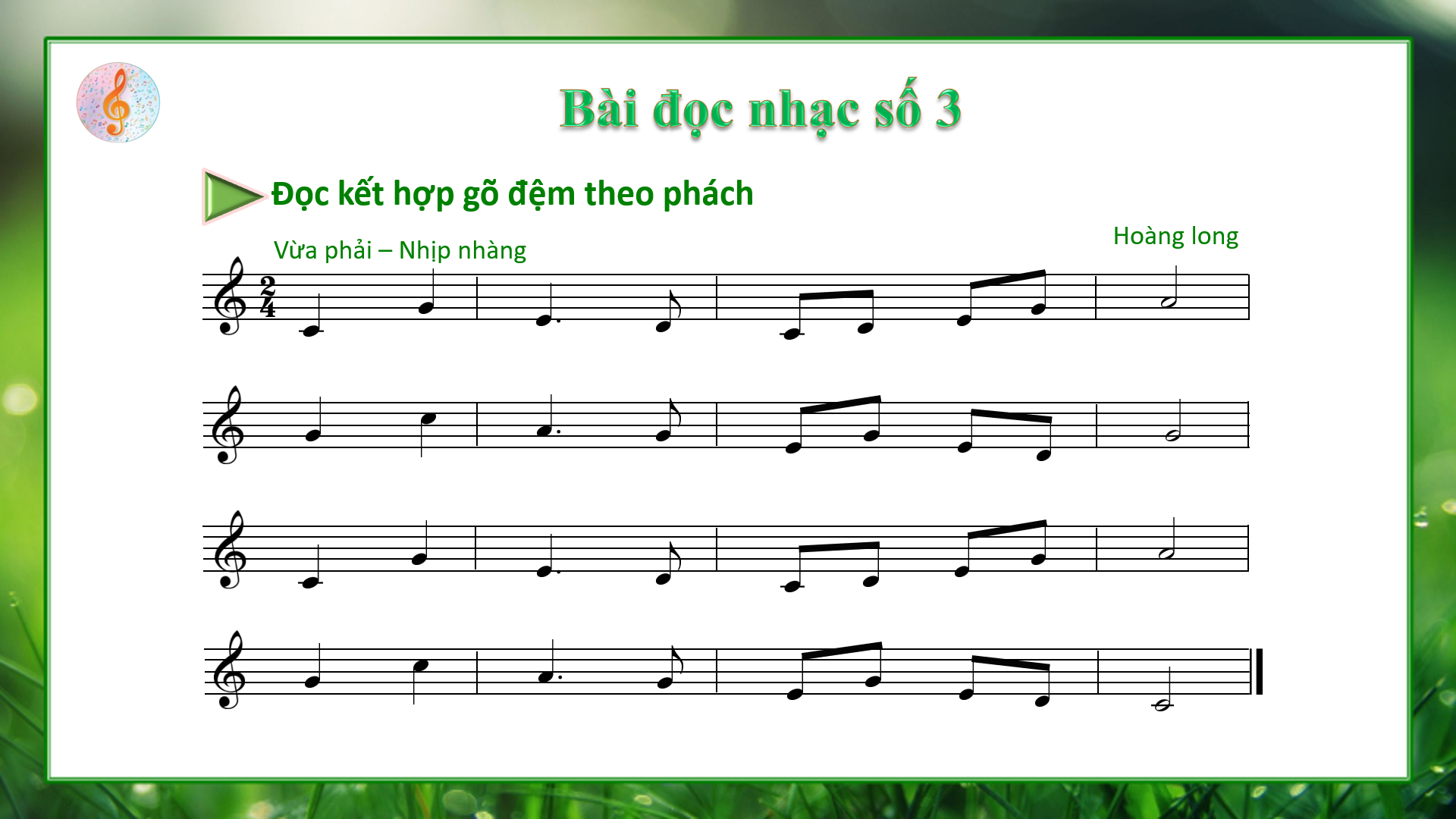 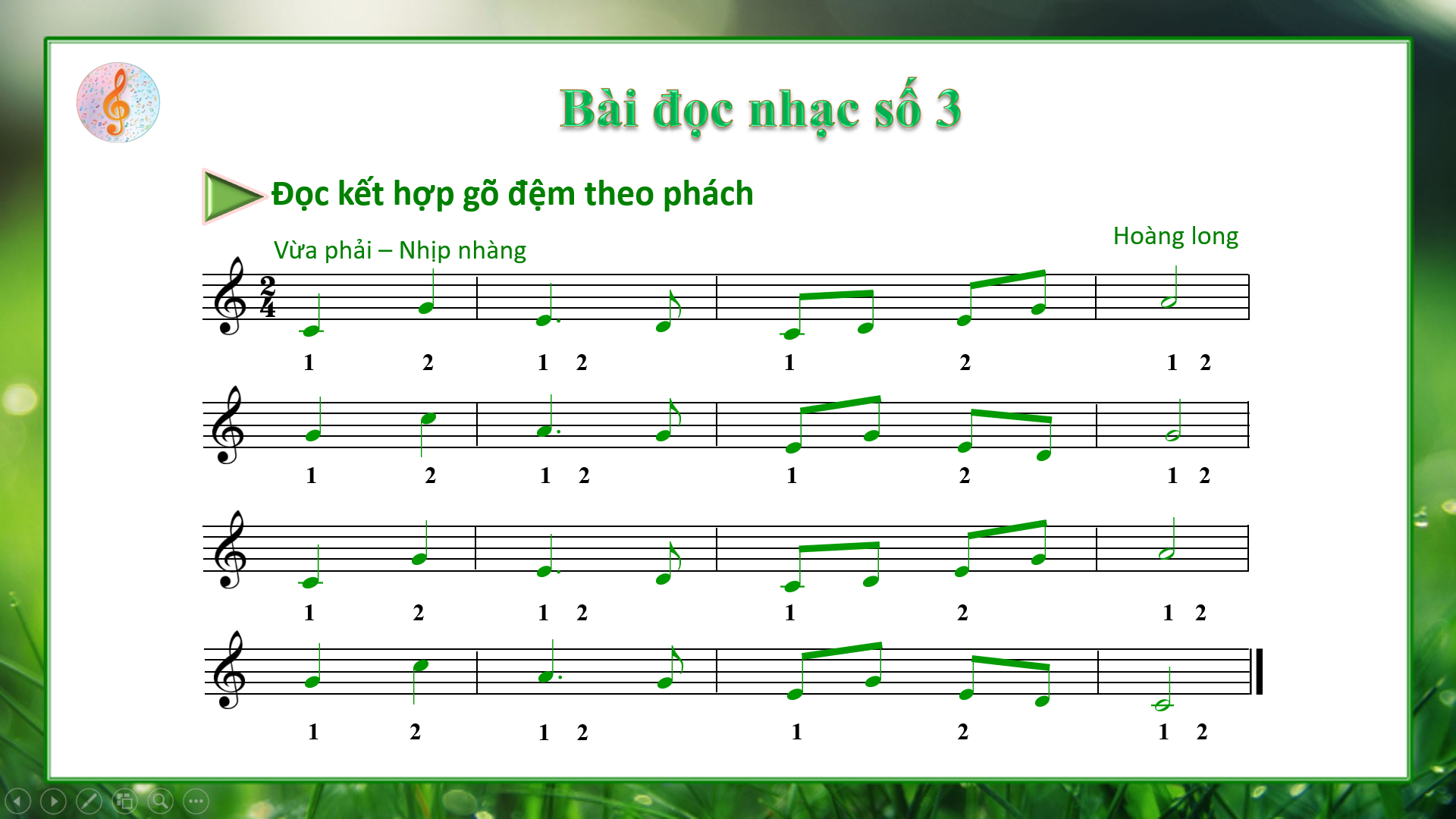 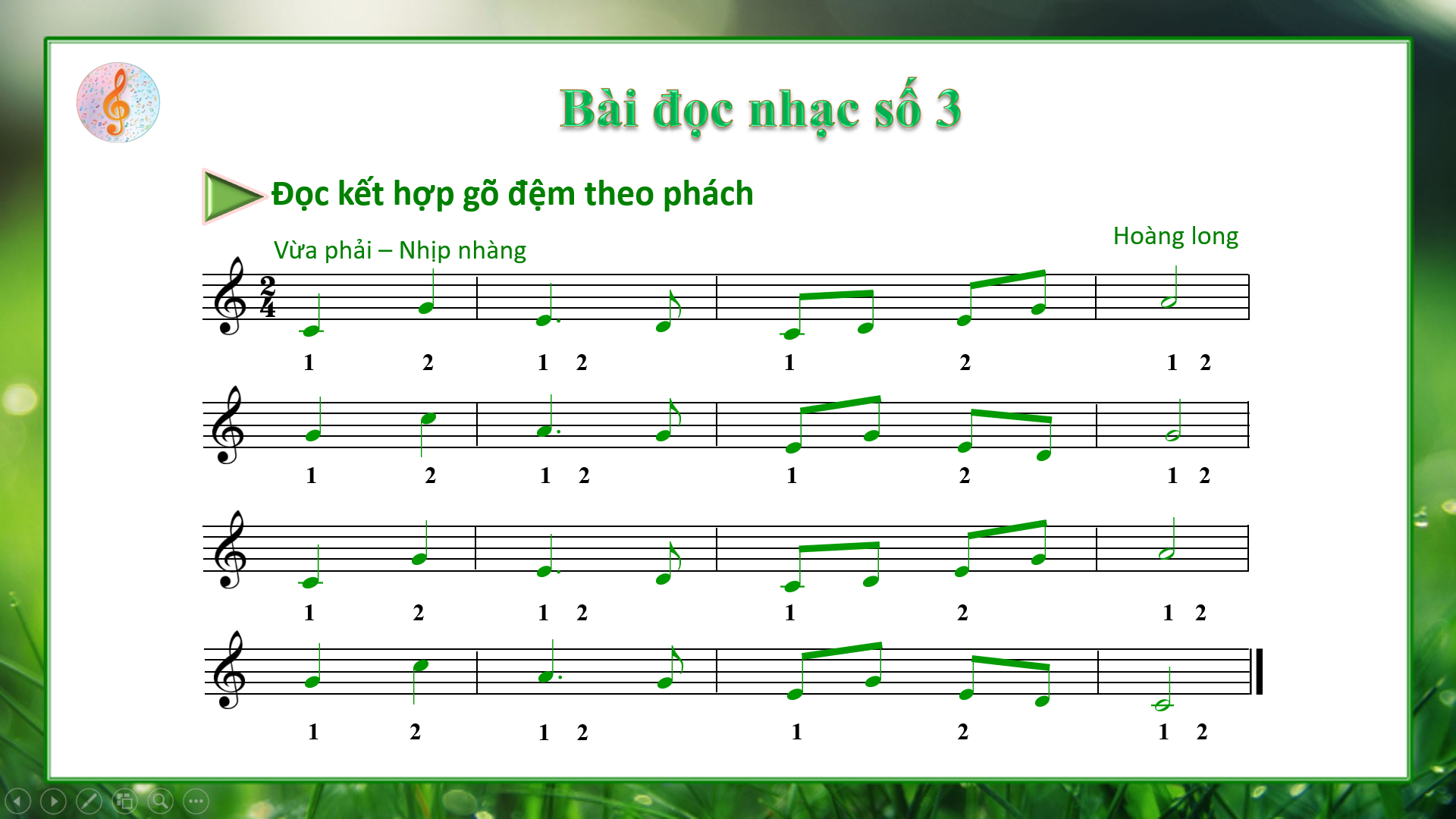 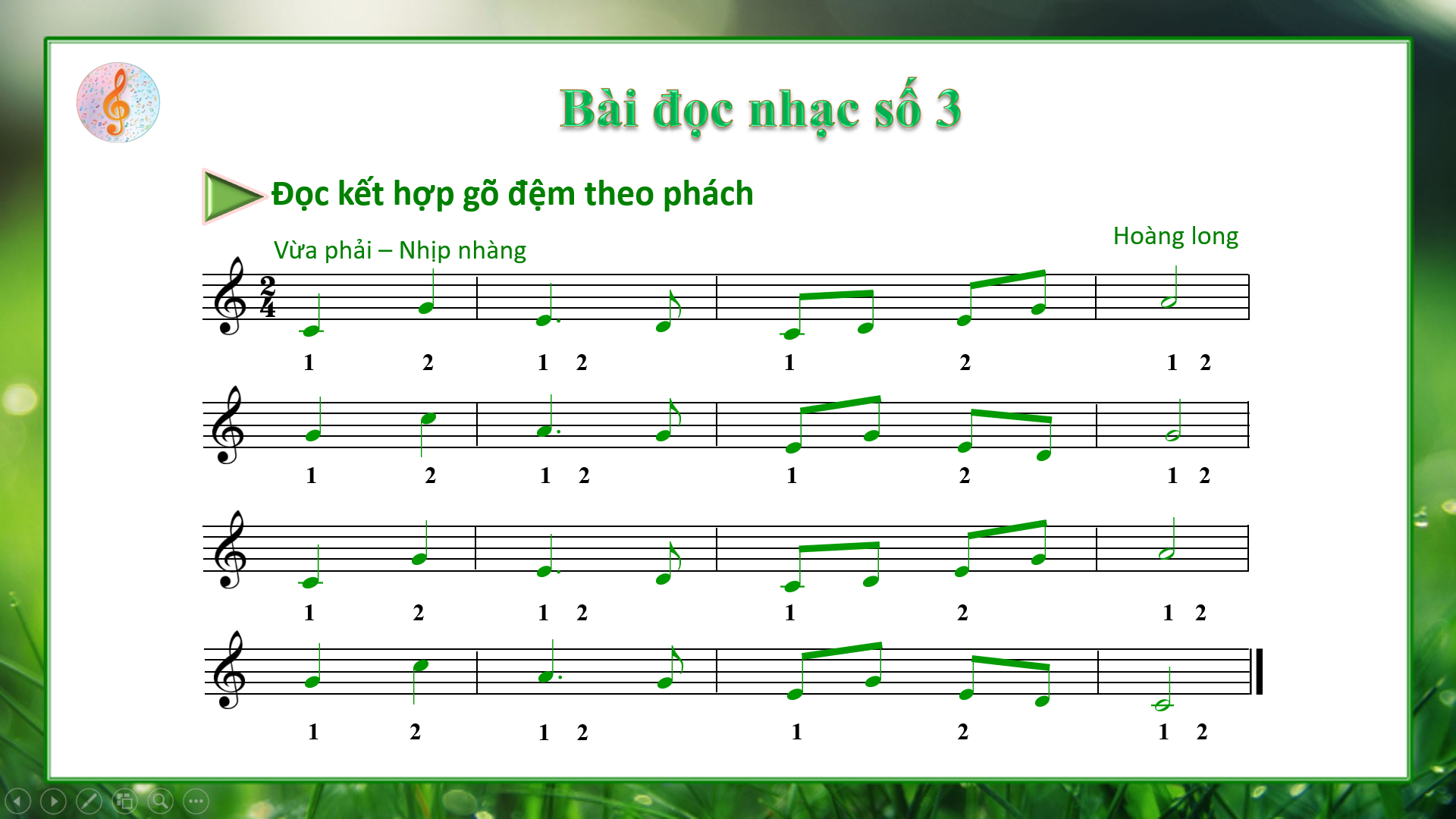 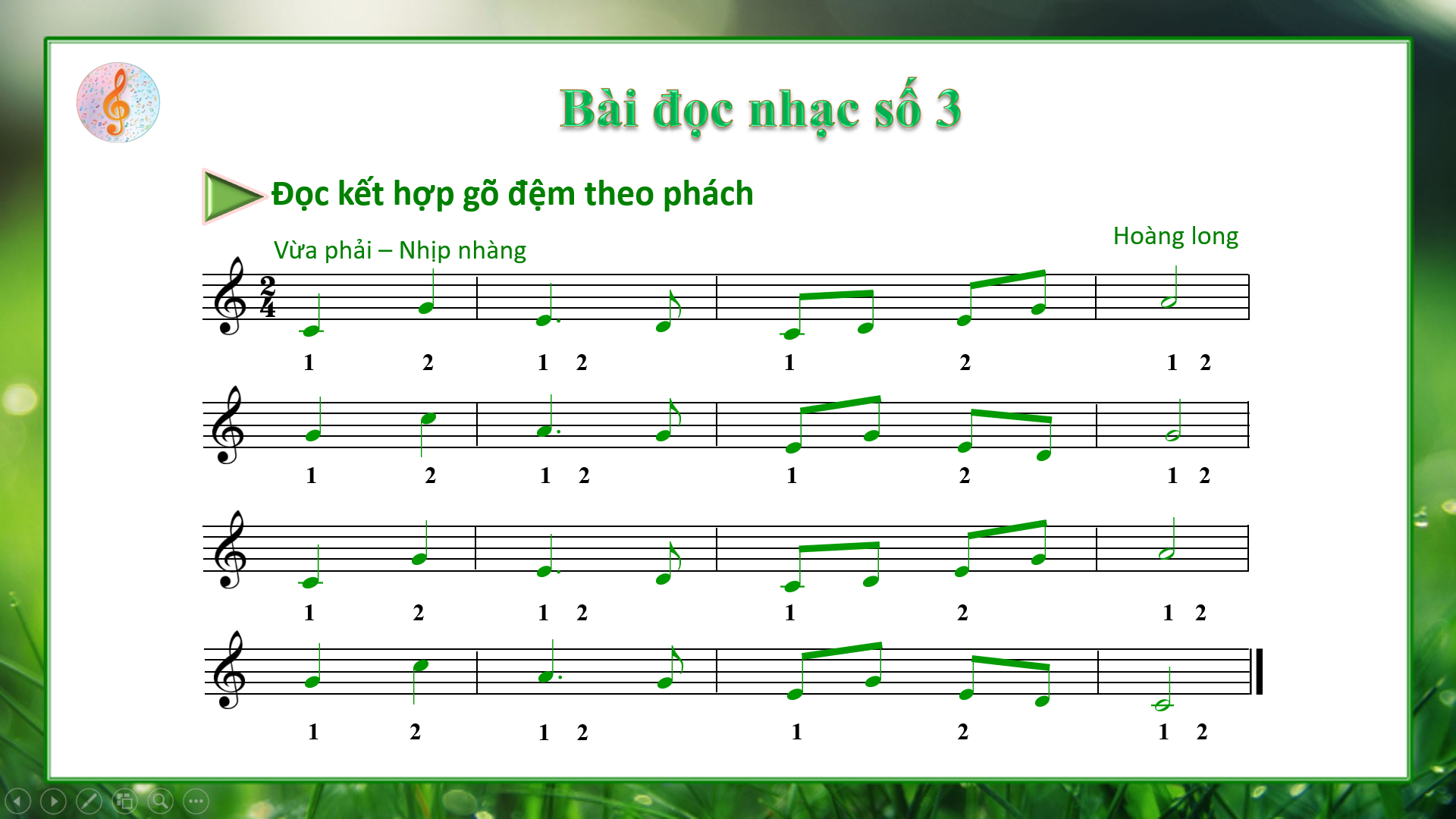 Đọc nhạc kết hợp đánh nhịp
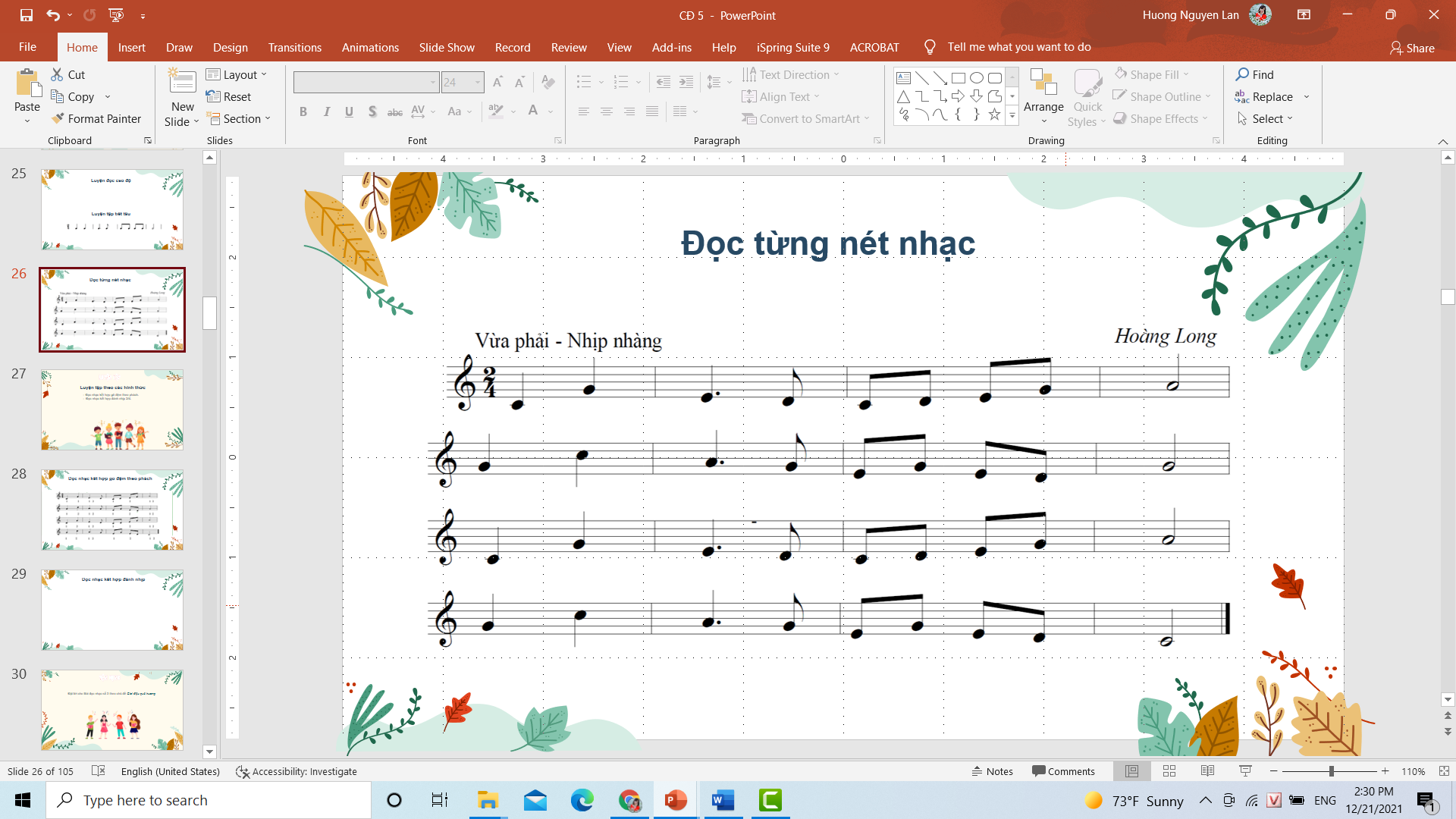 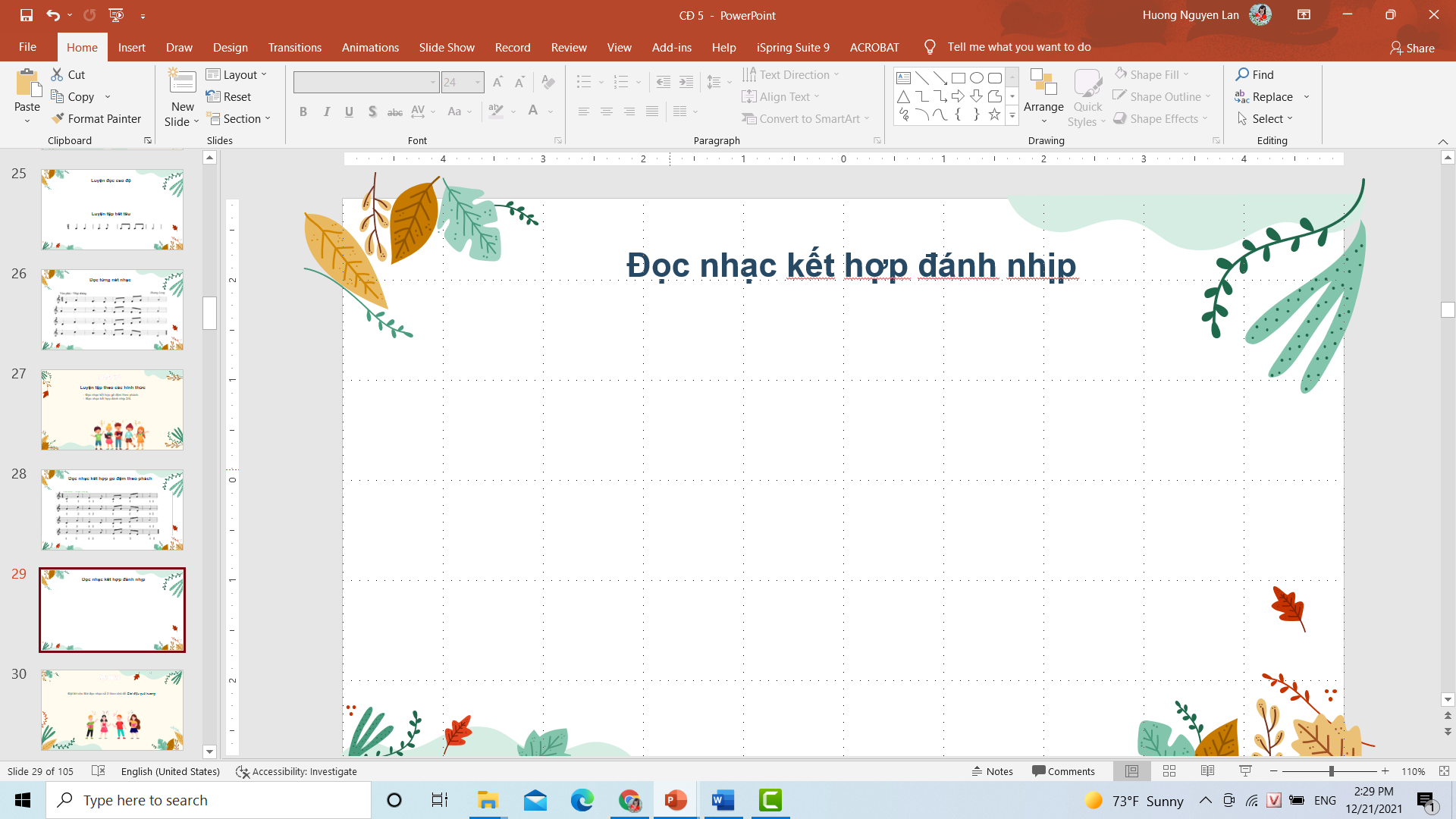 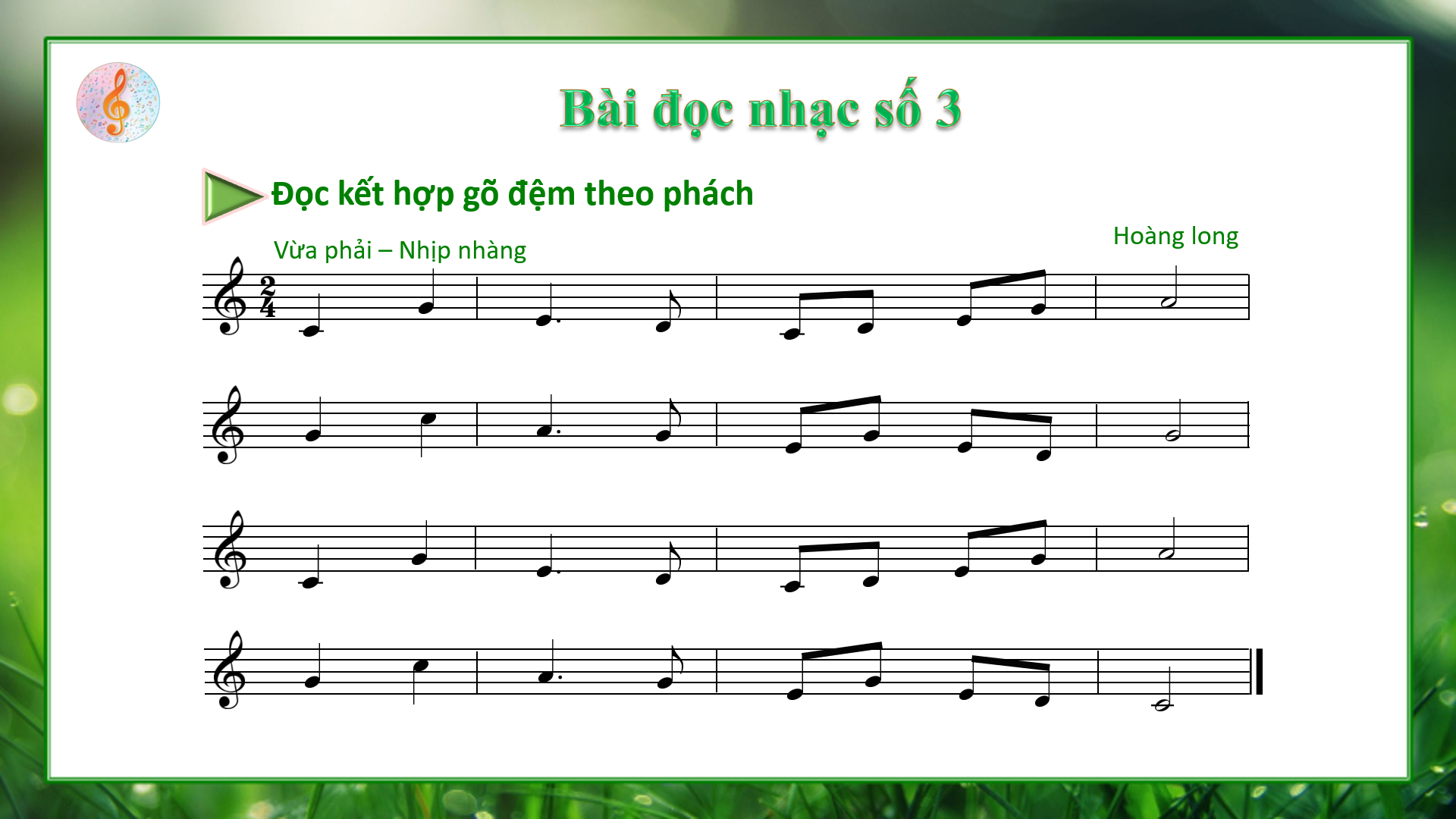 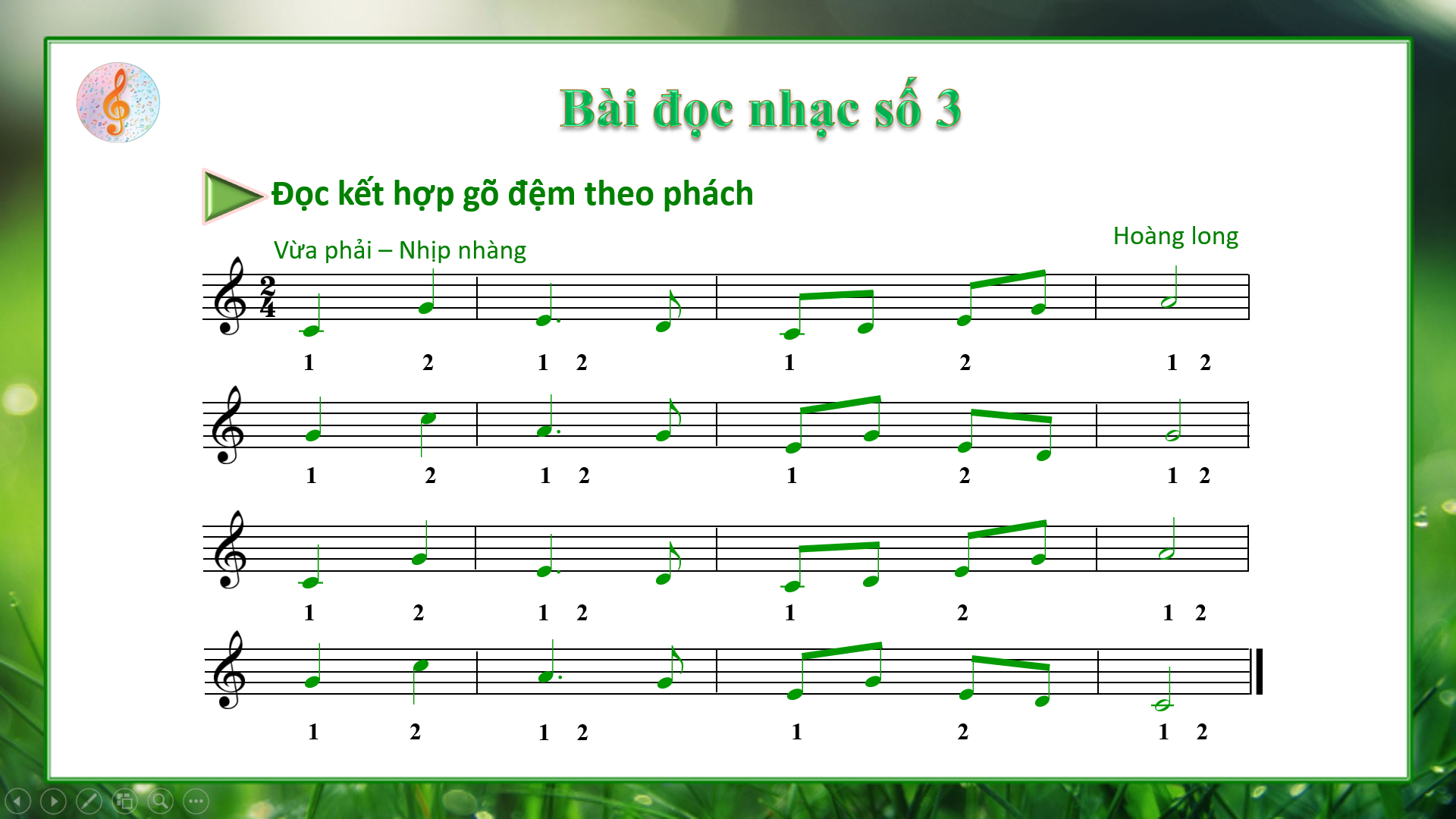 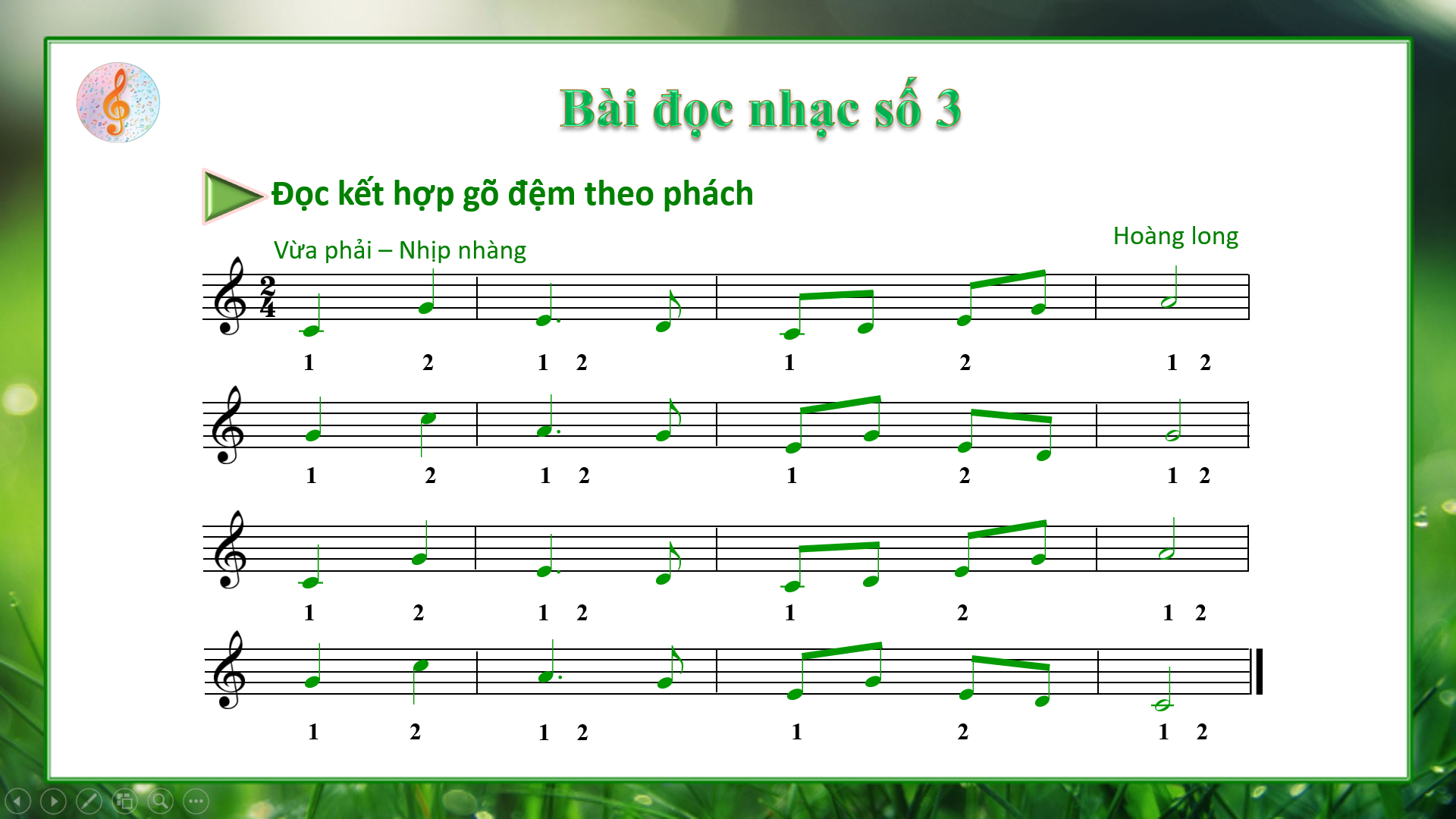 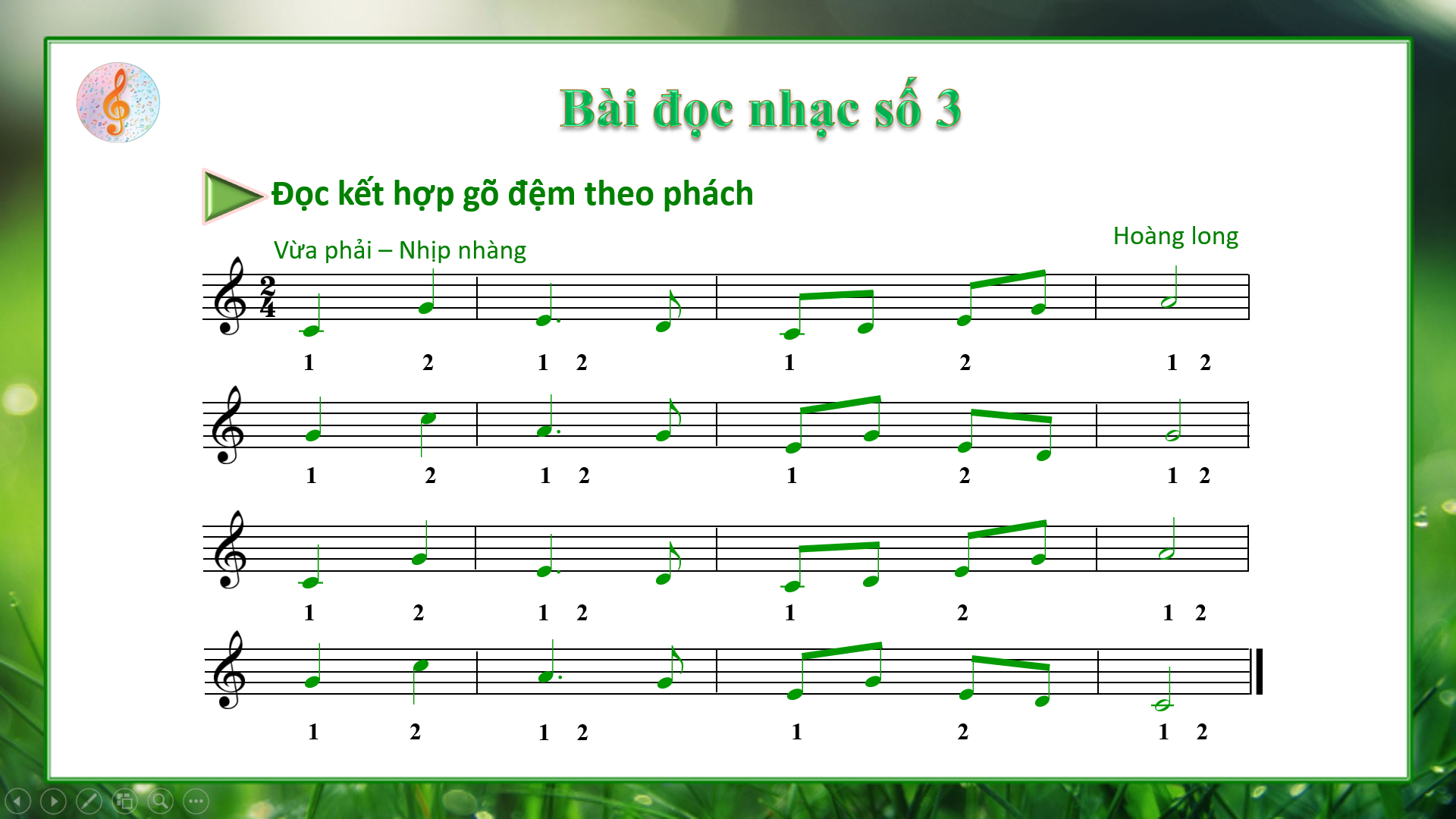 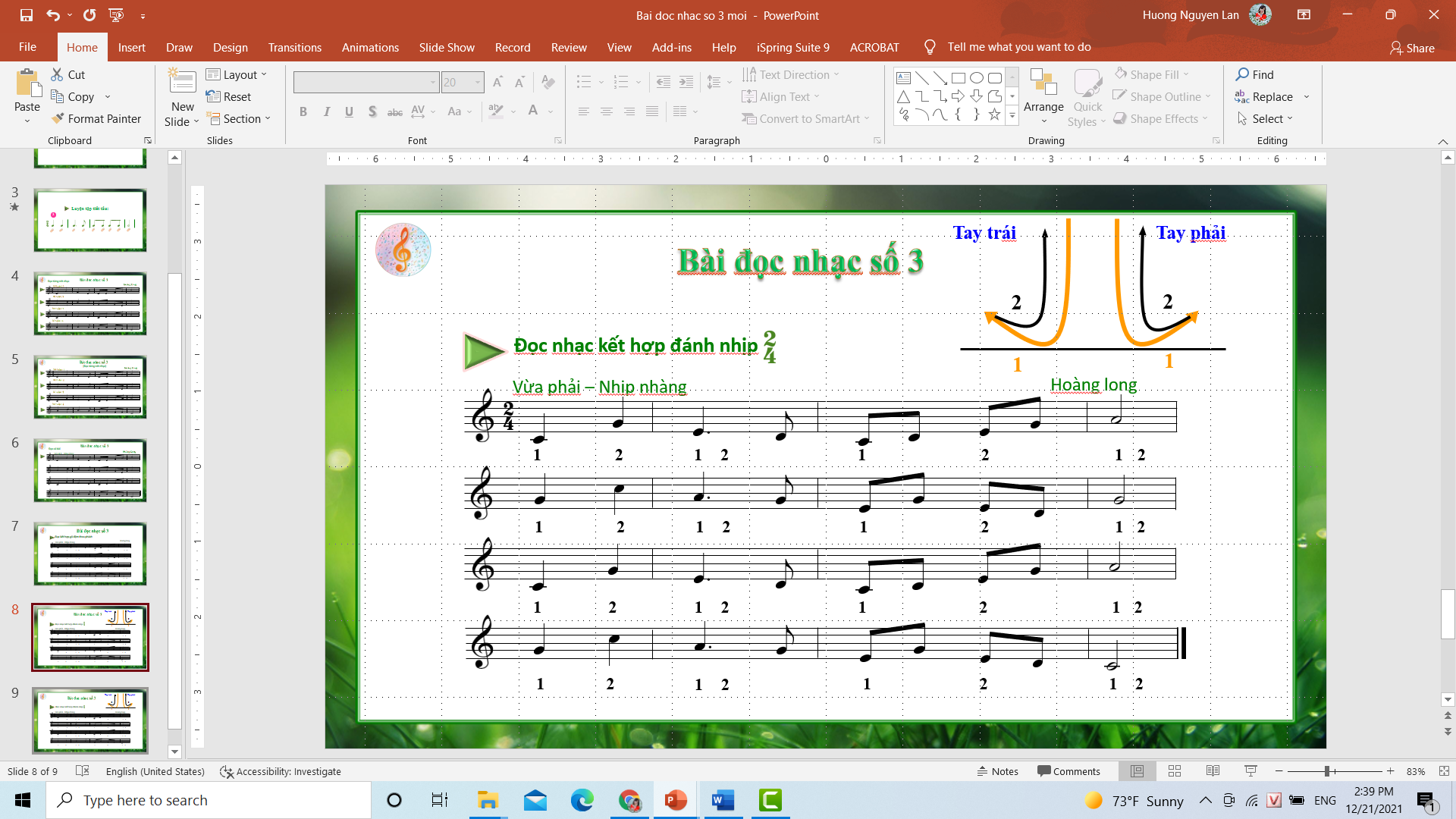 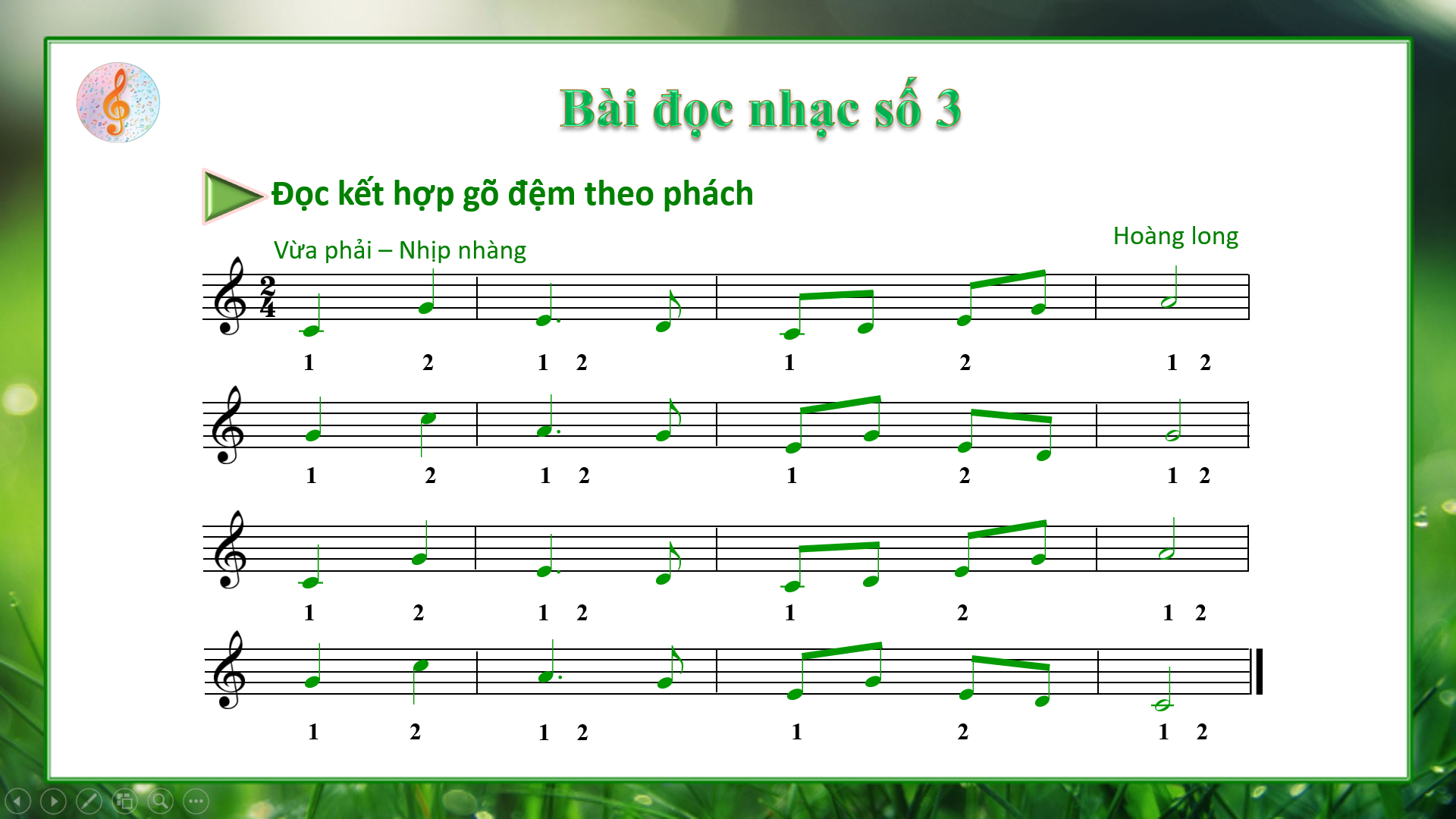 VẬN DỤNG
Đặt lời cho Bài đọc nhạc số 3 theo chủ đề Giai điệu quê hương
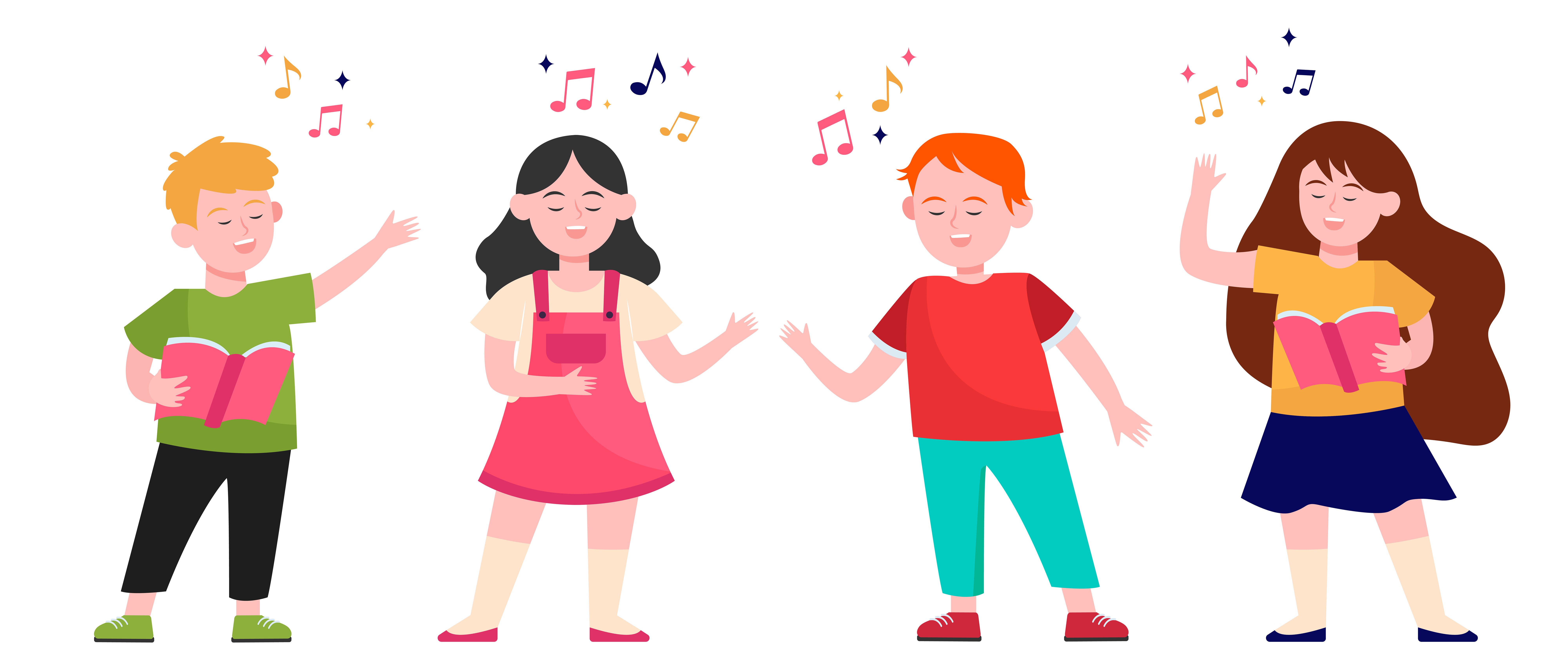 NỘI DUNG 2
ÔN BÀI HÁT: MƯA RƠI
Khởi động giọng
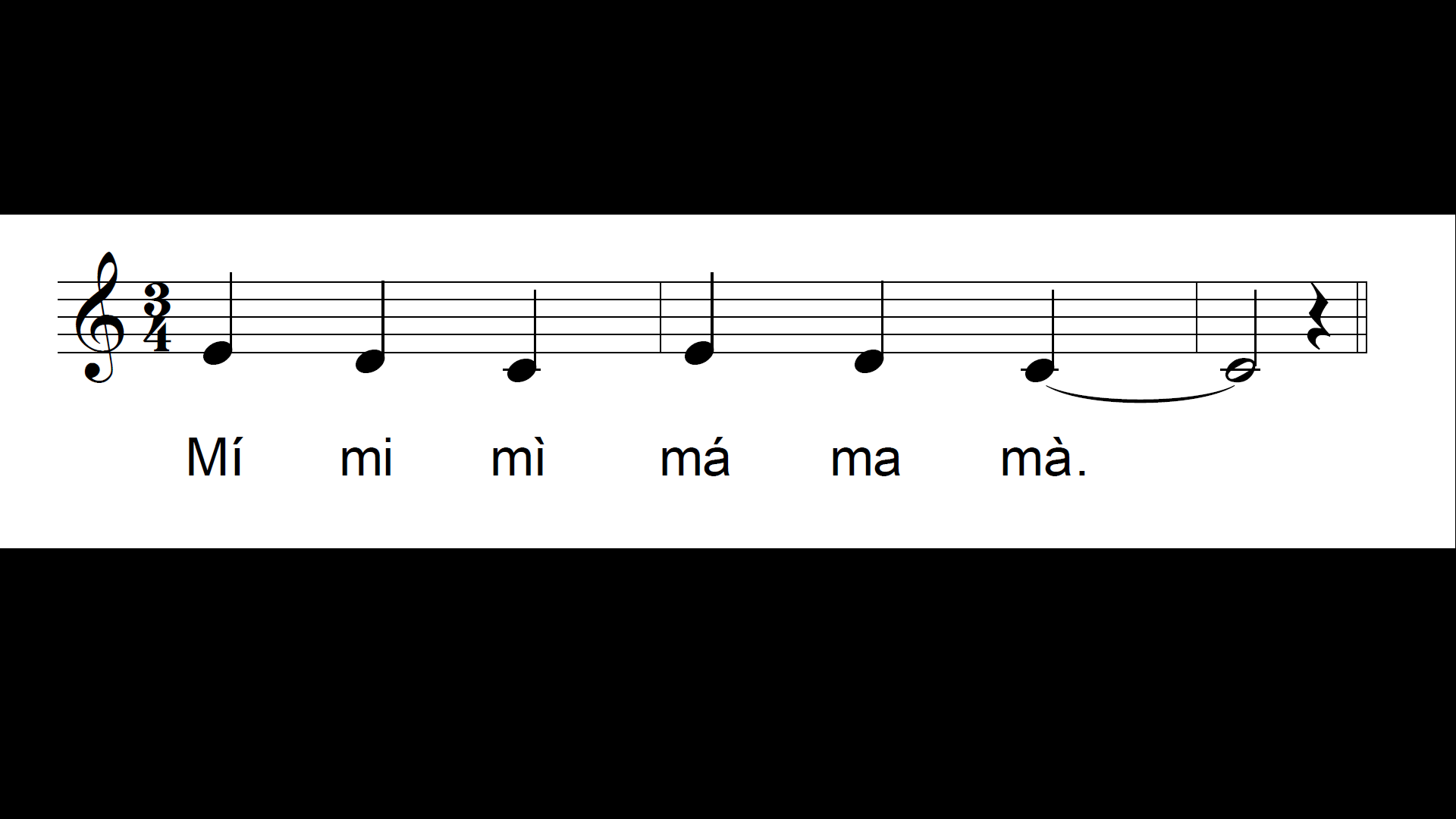 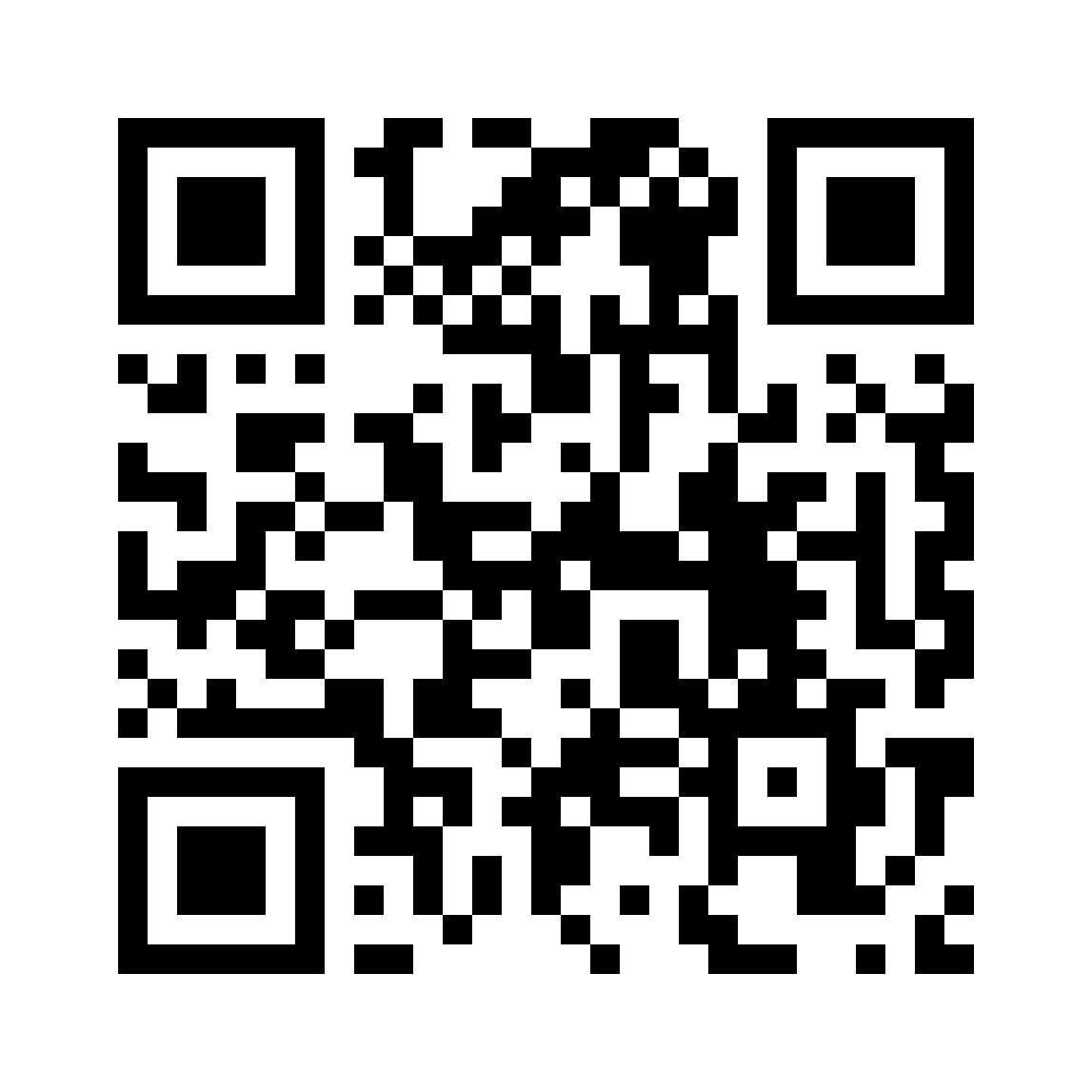 https://www.youtube.com/watch?v=xdOdpHOvKSU&t=34s
LUYỆN TẬP
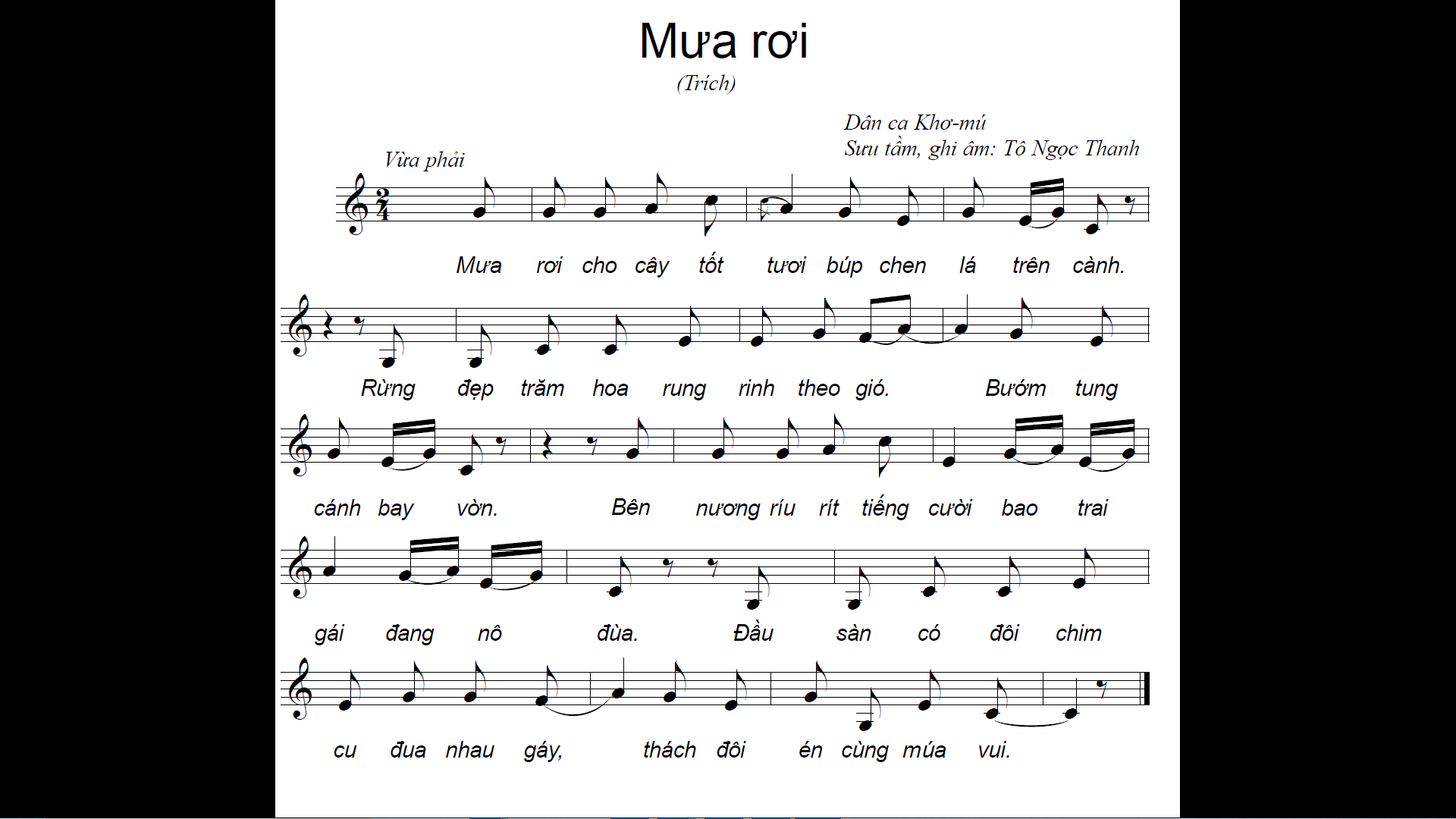 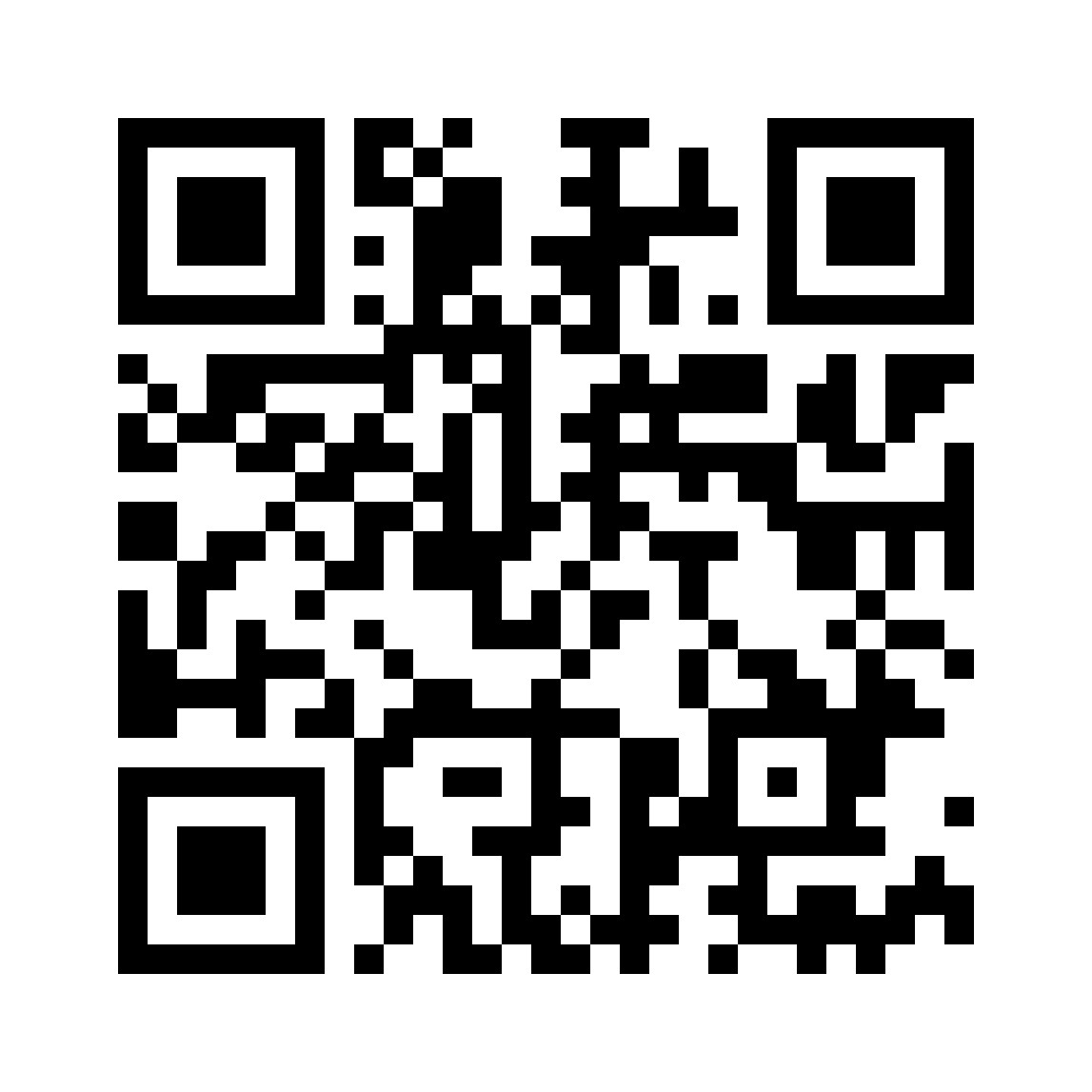 https://youtu.be/M_w6Iu3jy_I
LUYỆN TẬP
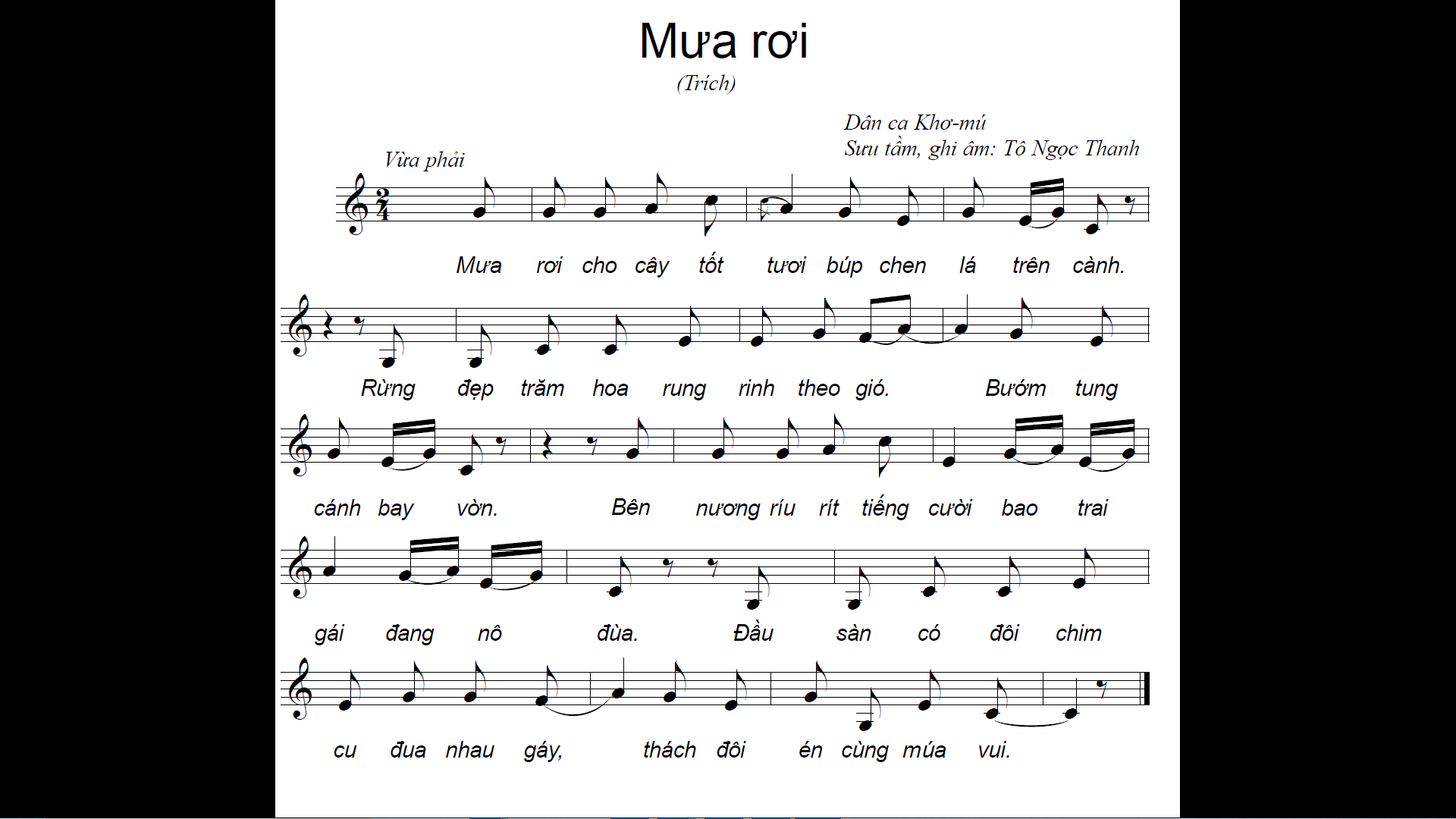 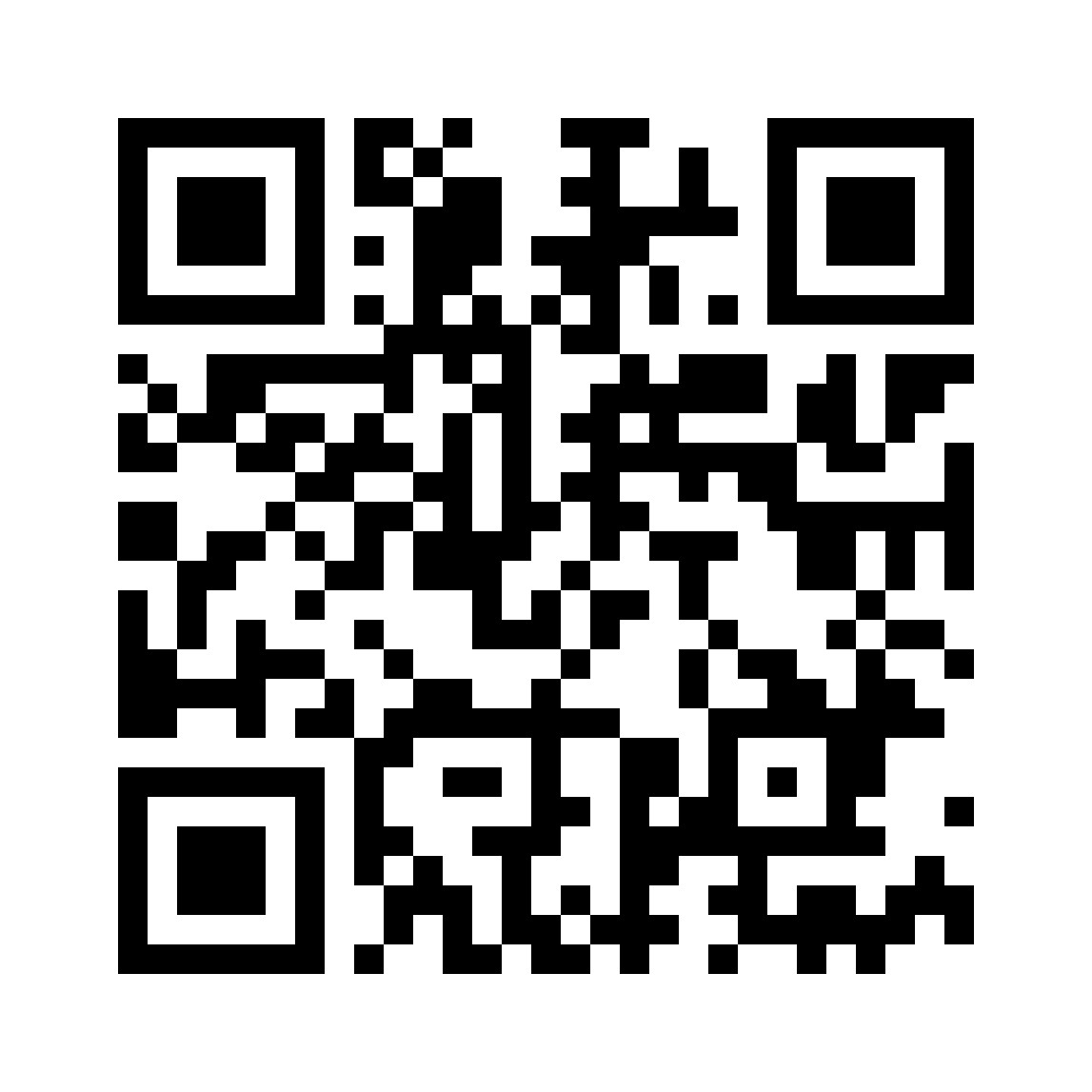 https://youtu.be/M_w6Iu3jy_I
Luyện tập theo nhóm với hình thức 
hát kết hợp nhạc cụ gõ đệm
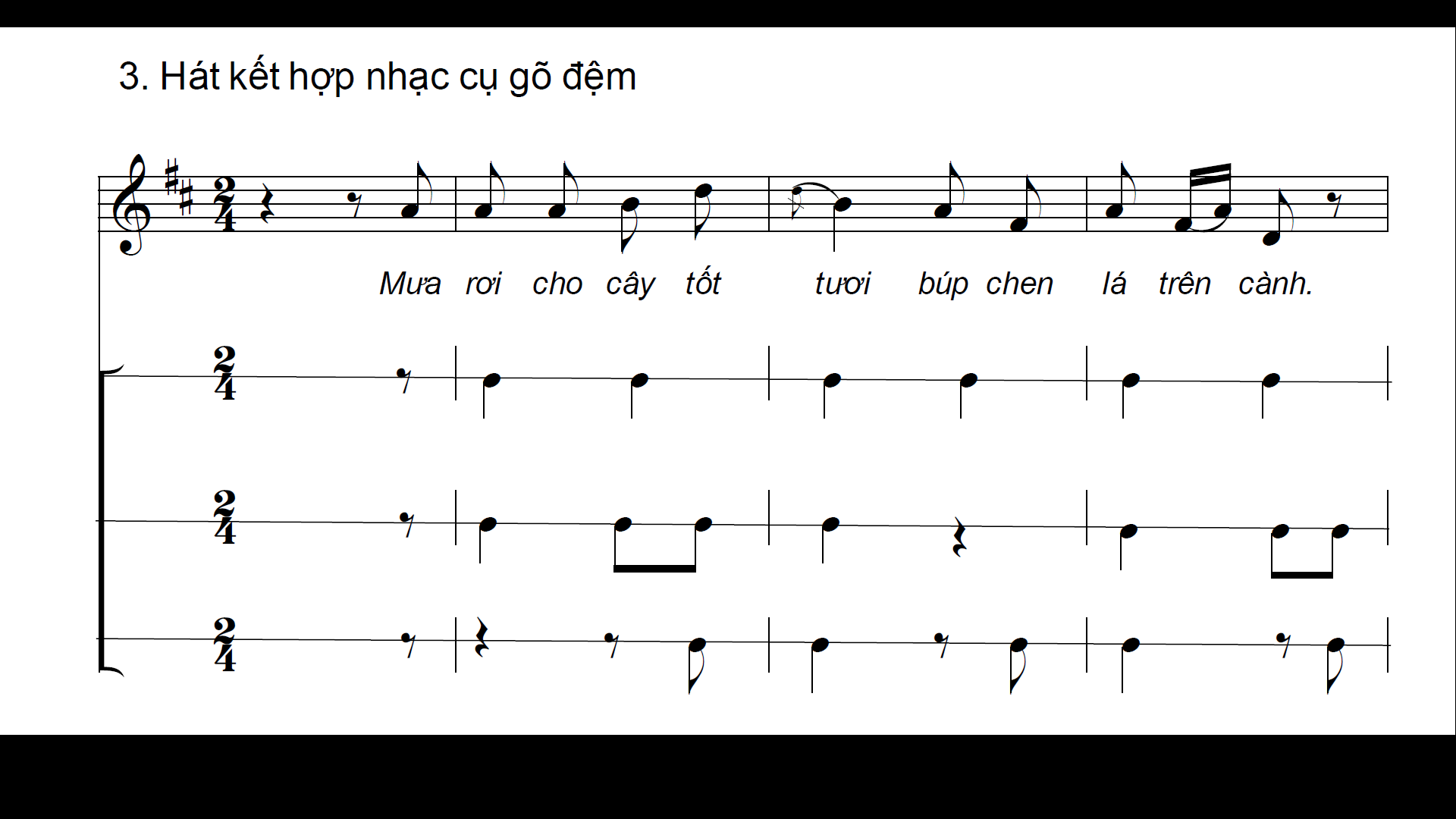 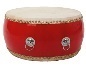 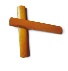 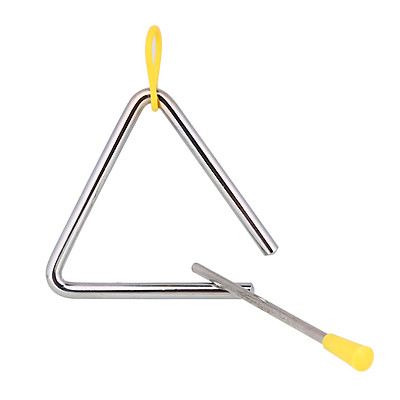 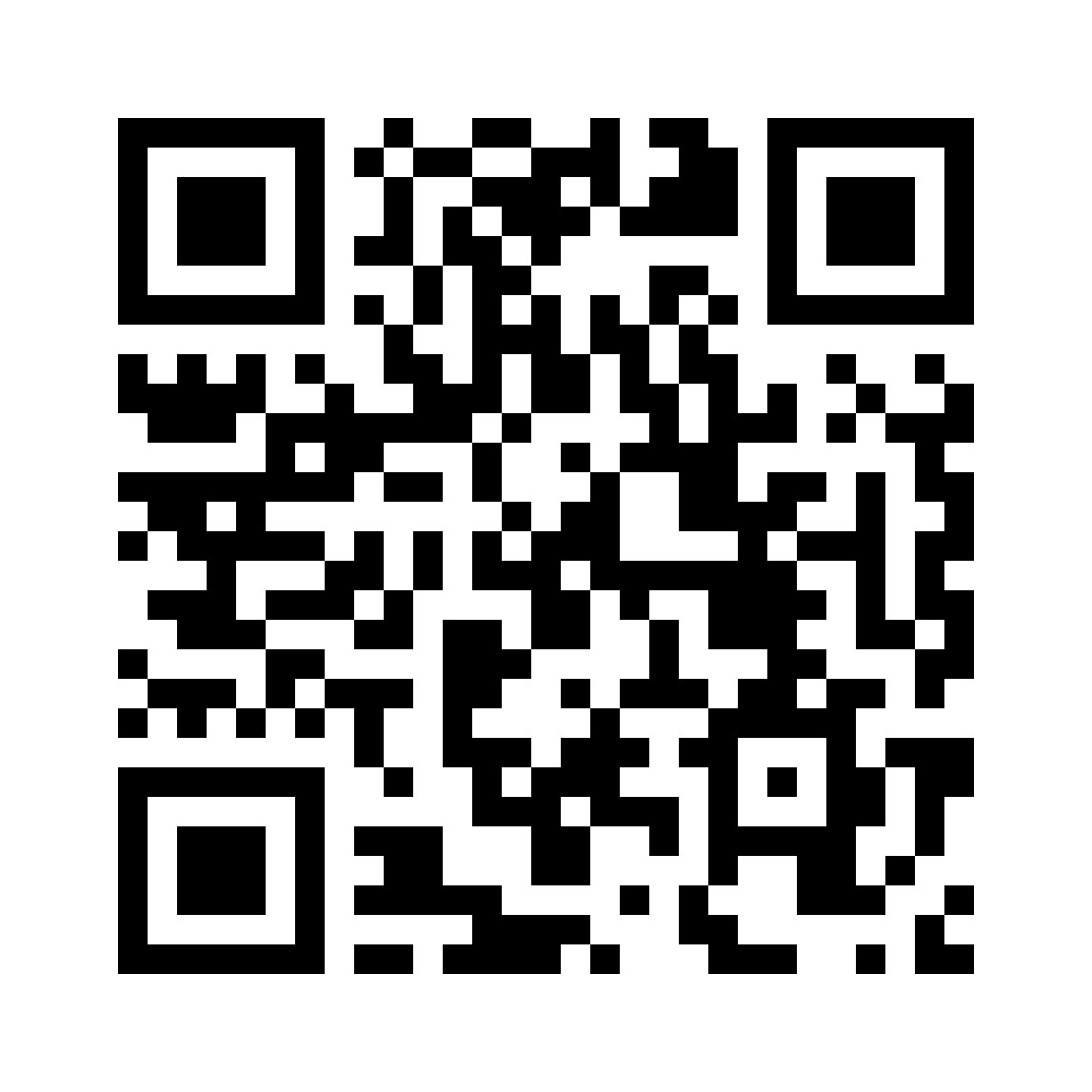 https://youtu.be/AeLhSbVqMyE
https://youtu.be/EsY5GVZjcSg
Luyện tập theo nhóm với hình thức 
hát kết hợp nhạc cụ gõ đệm
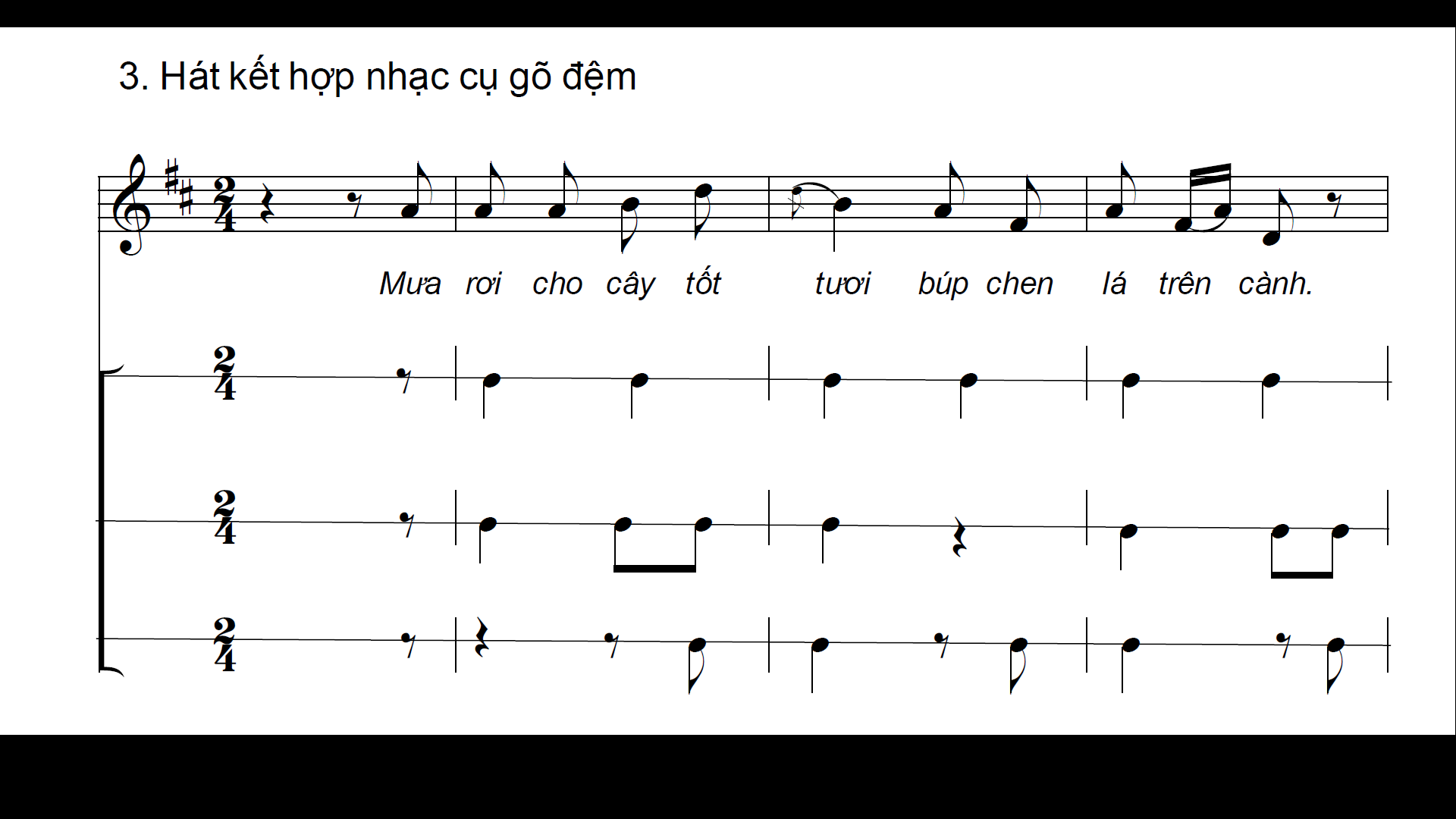 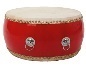 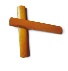 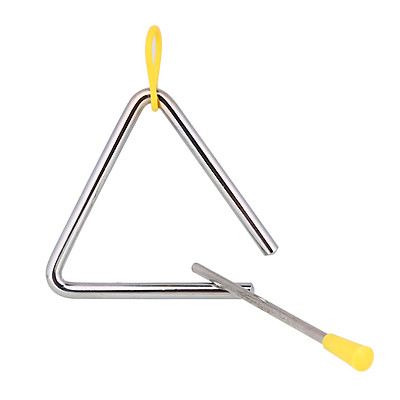 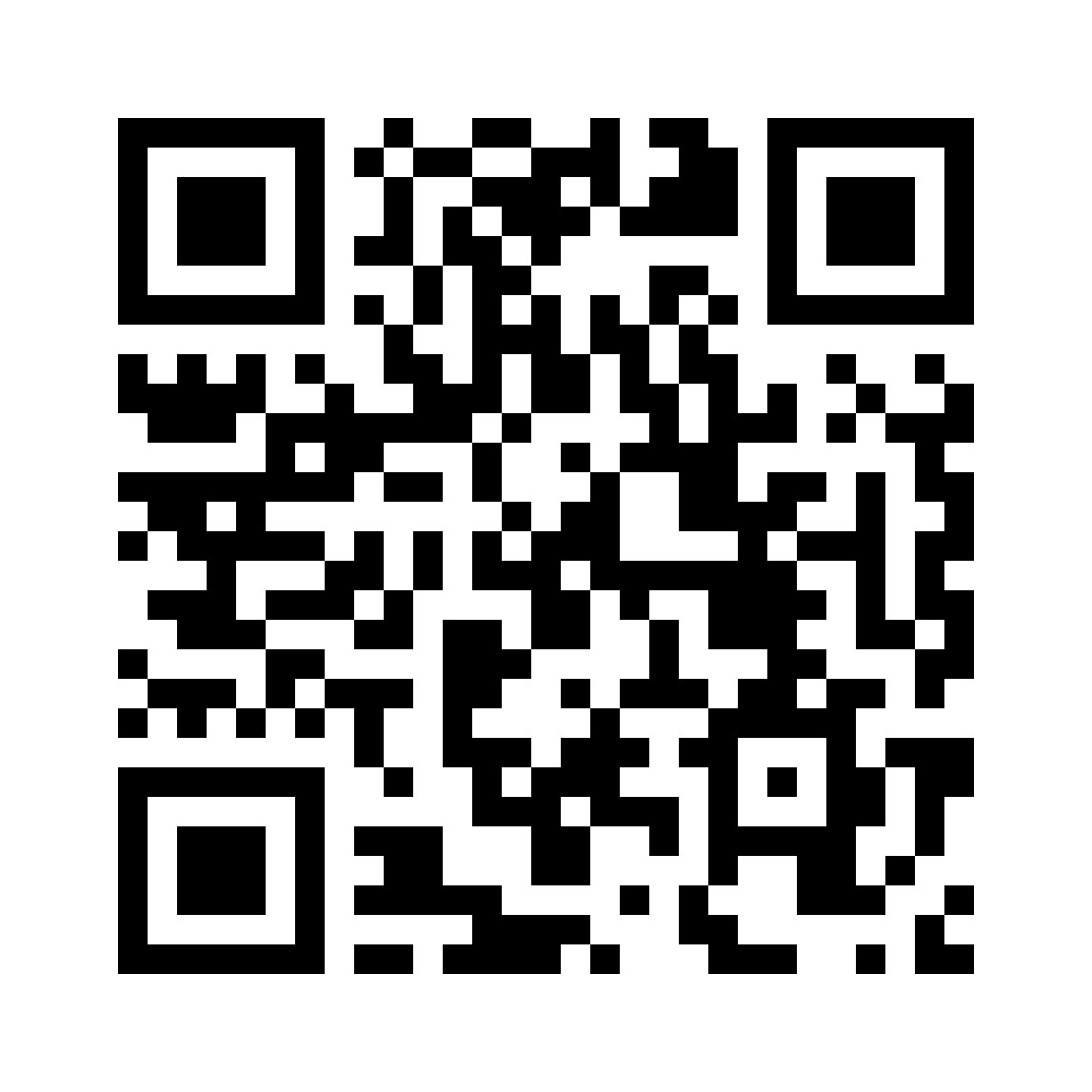 https://youtu.be/AeLhSbVqMyE
https://youtu.be/EsY5GVZjcSg
Luyện tập theo nhóm với hình thức 
hát kết hợp nhạc cụ gõ đệm
(cách 2)
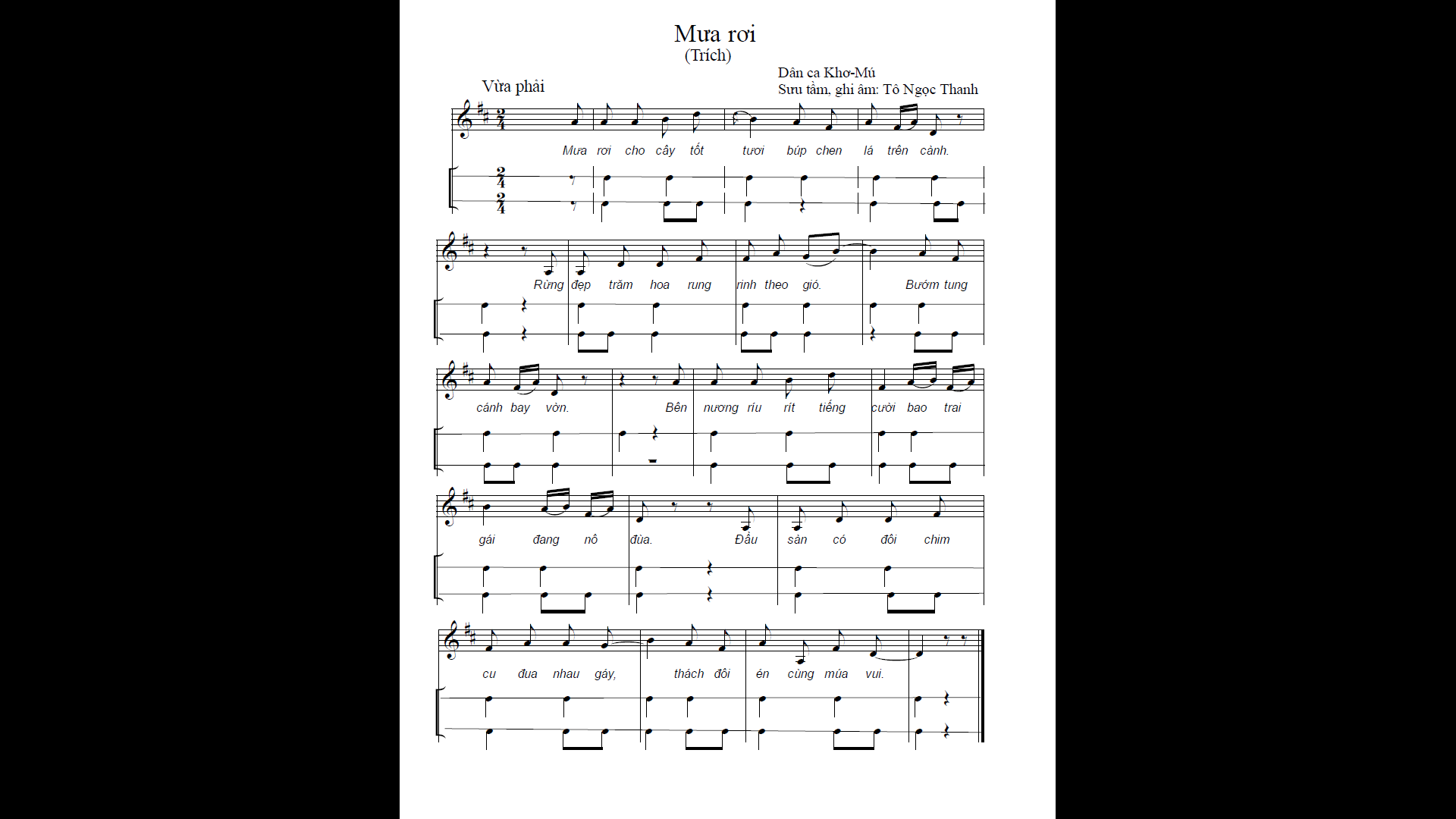 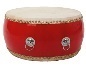 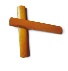 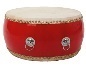 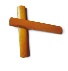 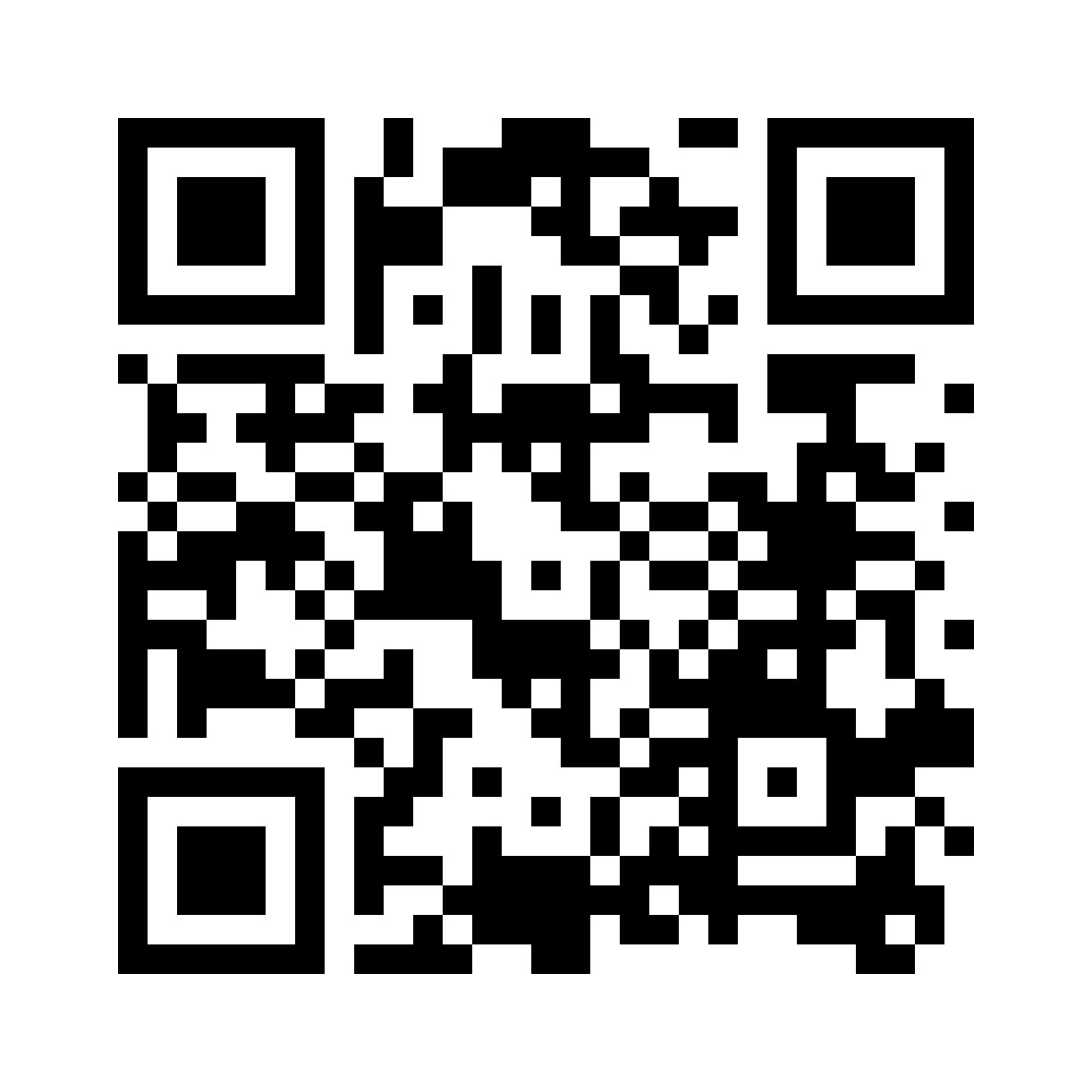 https://youtu.be/W31b8v3ofXc
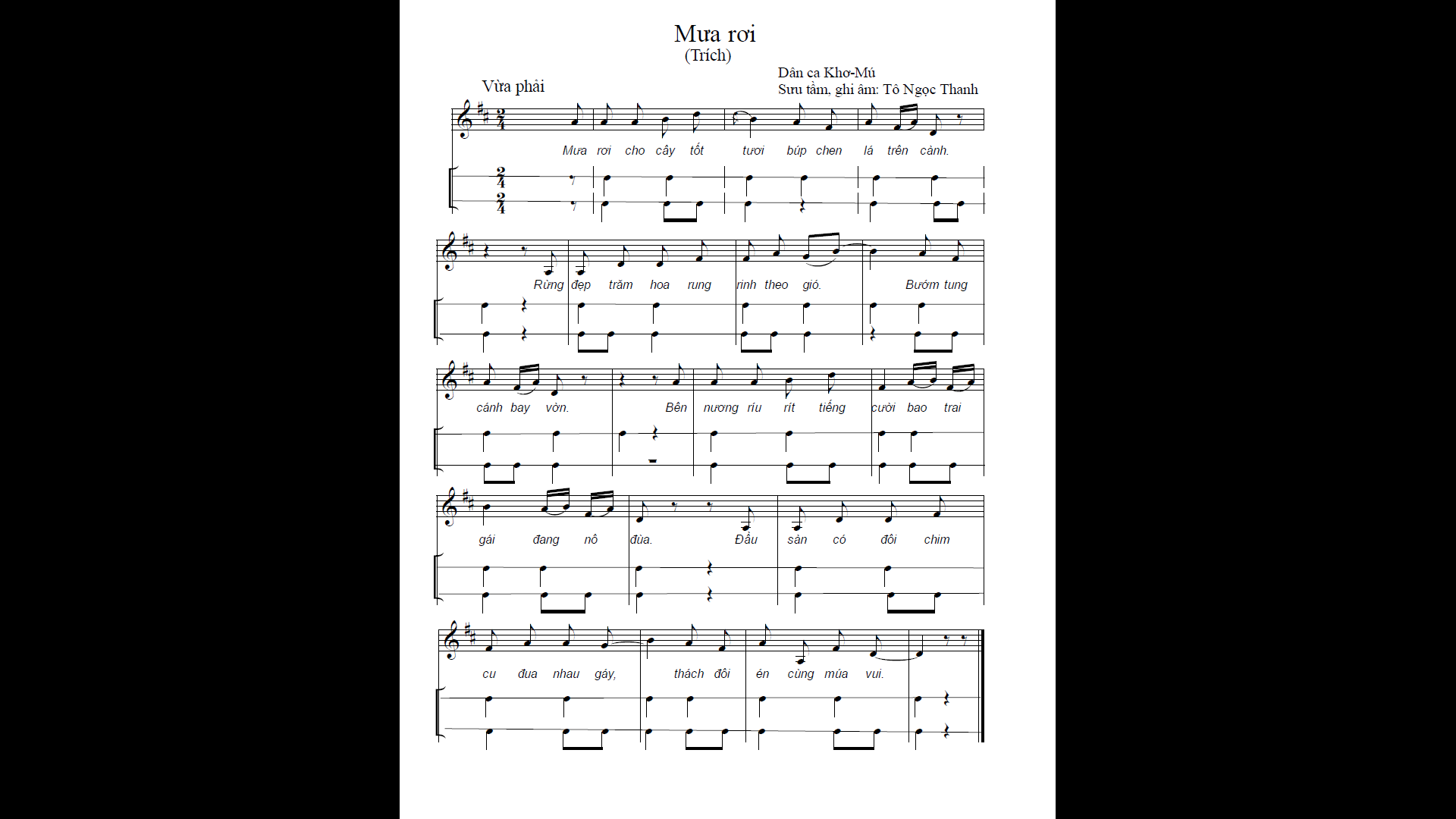 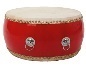 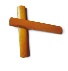 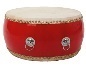 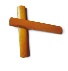 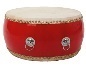 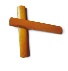 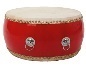 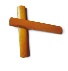 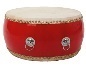 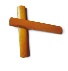 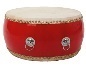 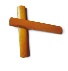 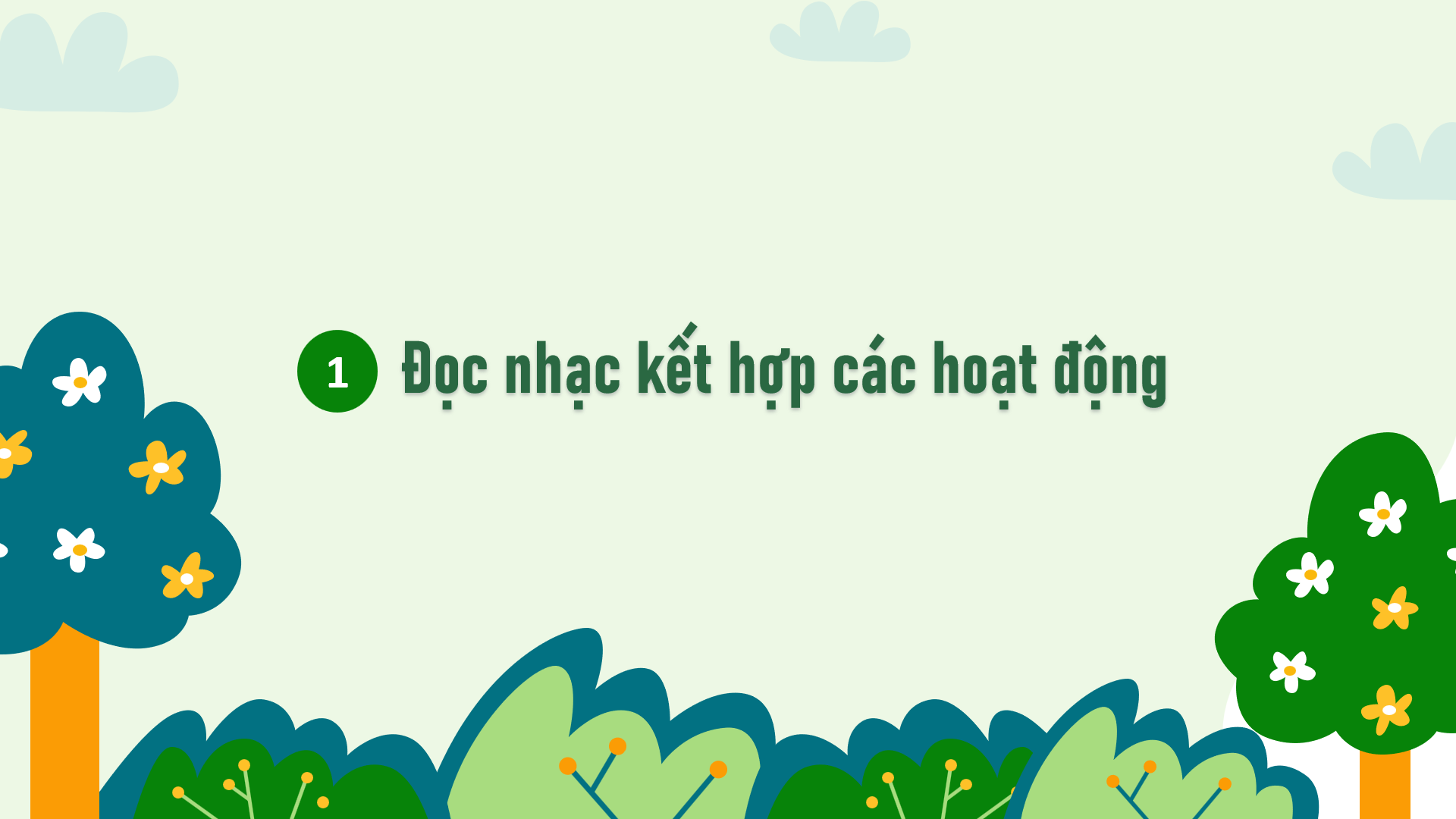 VẬN DỤNG
Sáng tạo thêm cách gõ đệm cho bài hát bằng các loại nhạc cụ thể hiện tiết tấu khác (khuyến khích nhạc cụ tự làm).
Biểu diễn bài hát trong các hoạt động của trường, lớp,…
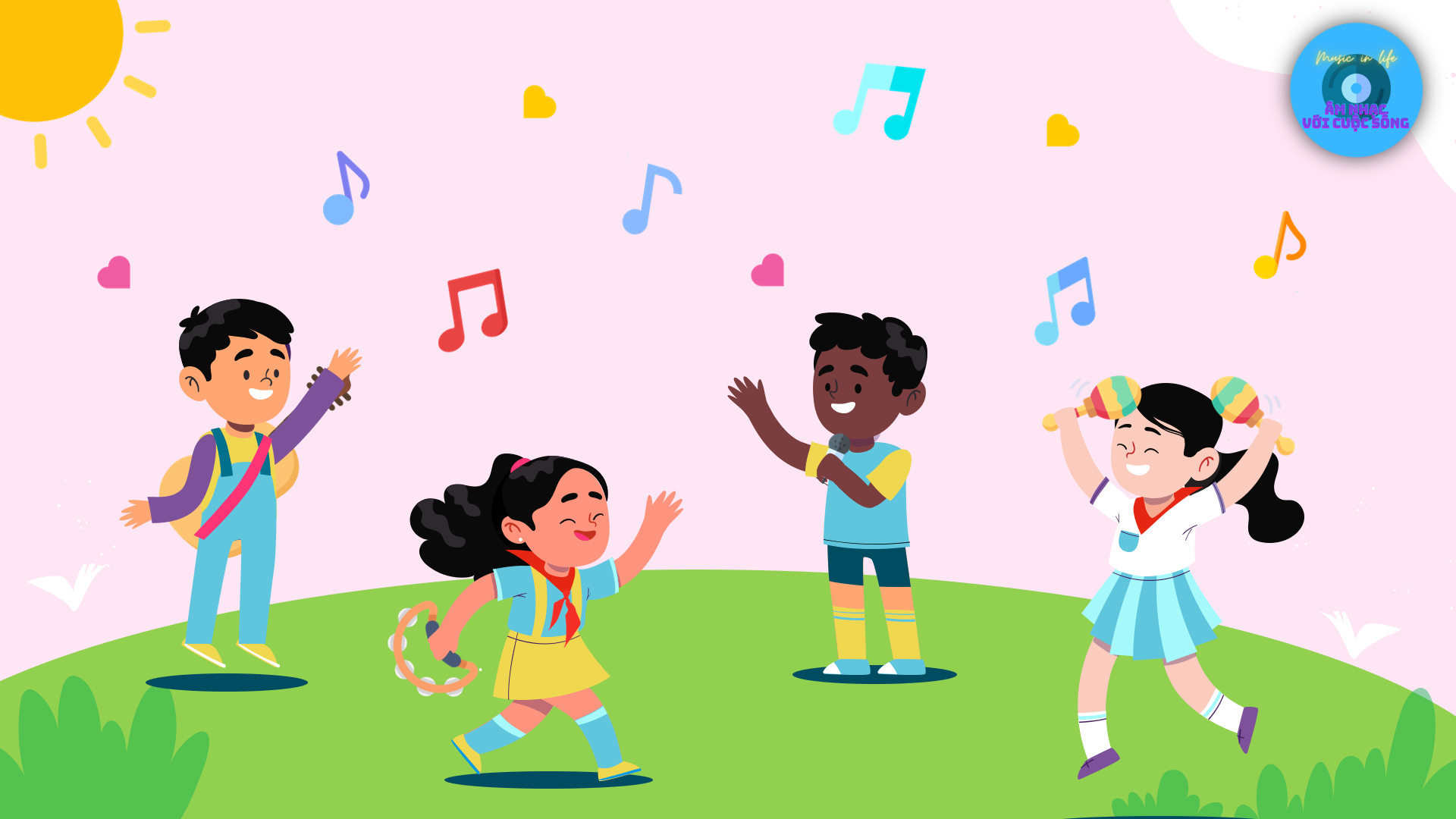 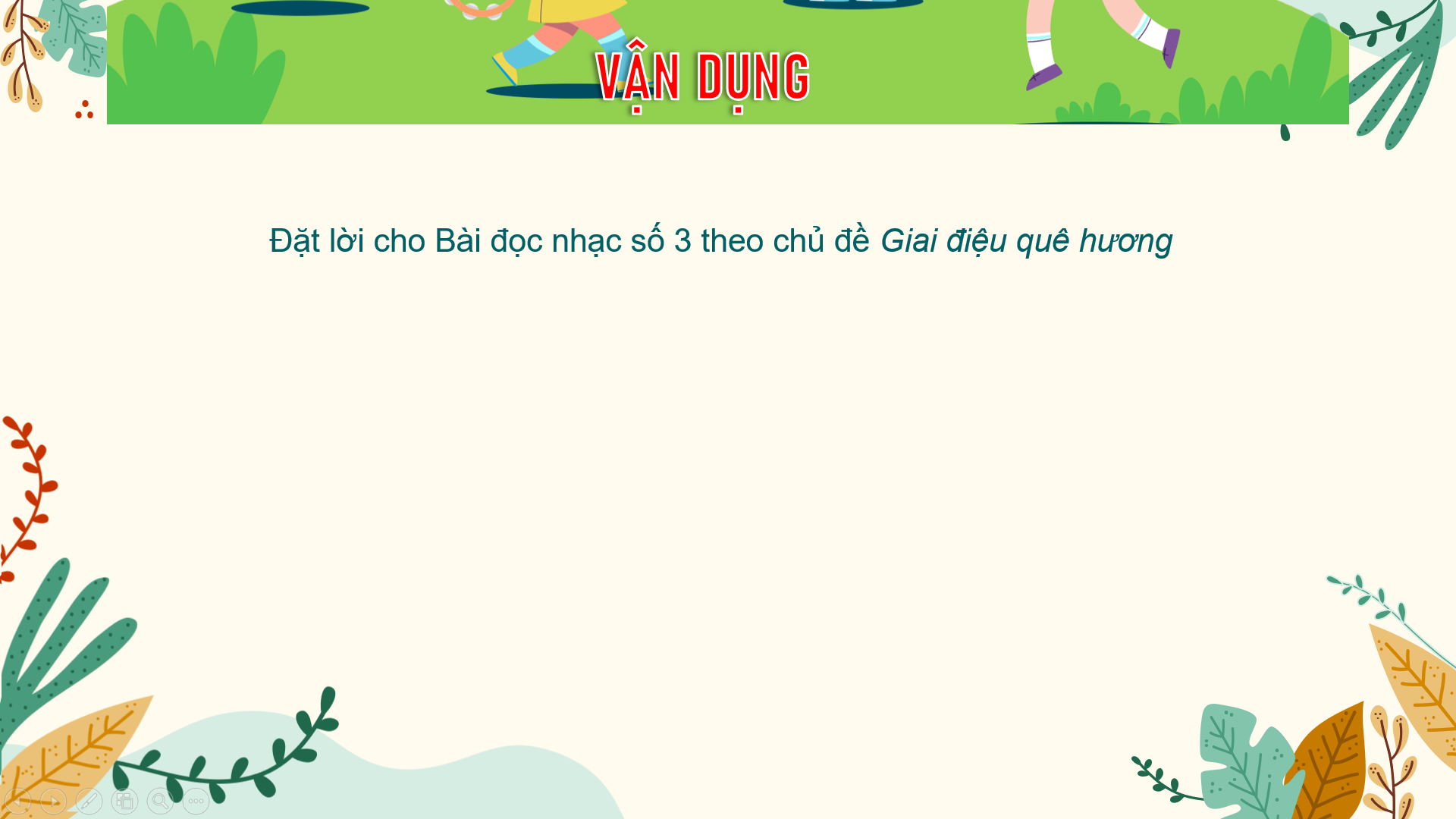 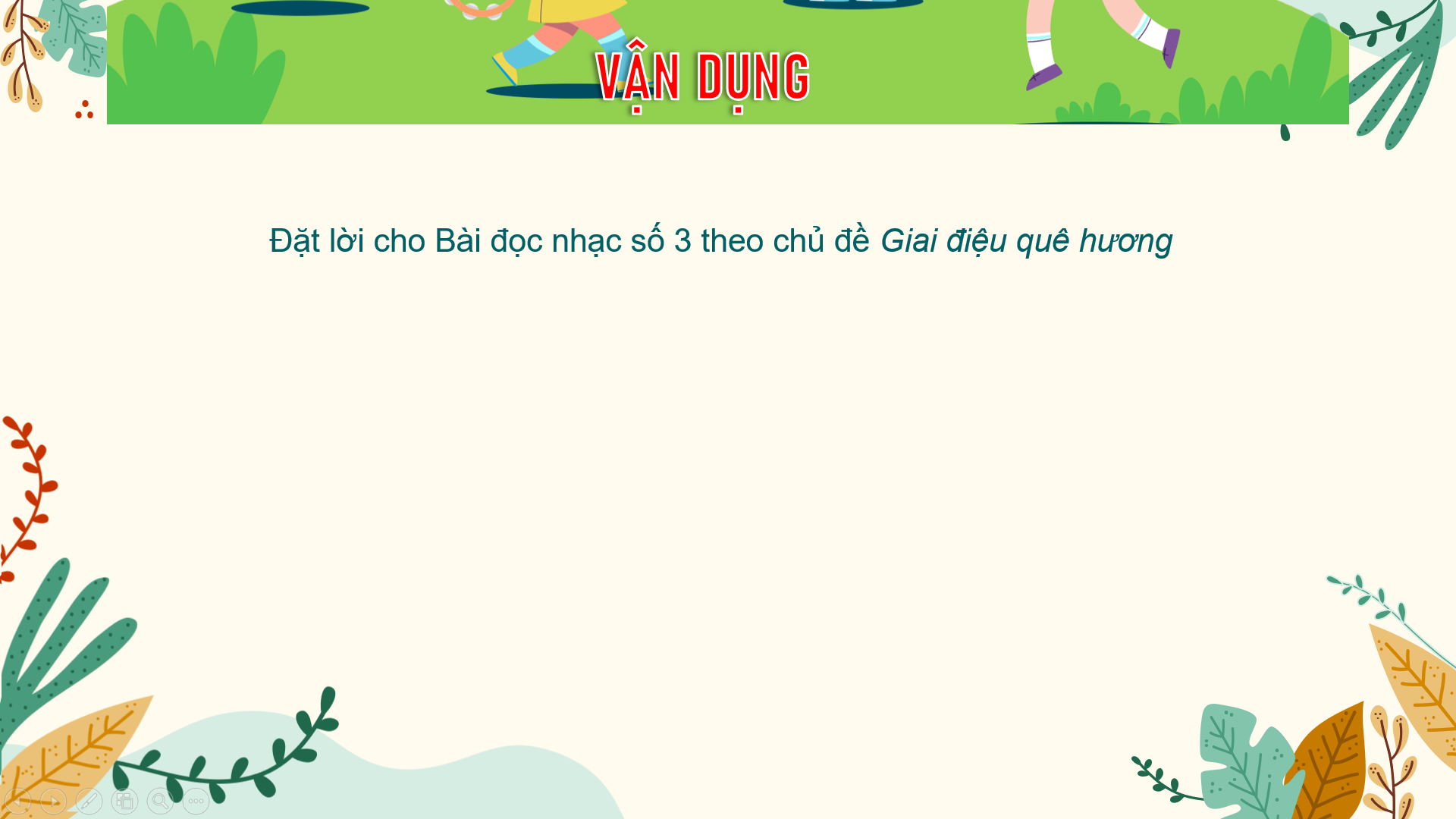 CỦNG CỐ BÀI HỌC
Hãy vào đường link sau để trả lời các câu hỏi củng cố bài học ngày hôm nay nhé!
10
https://wordwall.net/resource/27259418
Học thuộc bài hát Mưa rơi và sáng tạo thêm ý tưởng biểu diễn bài hát.
Hãy học thật chăm chỉ nhé!
Nhớ chuẩn bị bài cho tiết sau bạn nhé!
Dùng mã QR khai thác học liệu điện tử để tìm hiểu sơ lược về khèn và sáo trúc.
TẠM BIỆT
HẸN GẶP LẠI CÁC EM
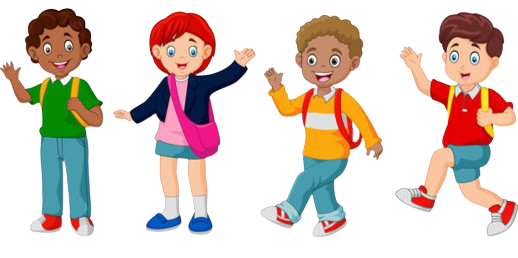